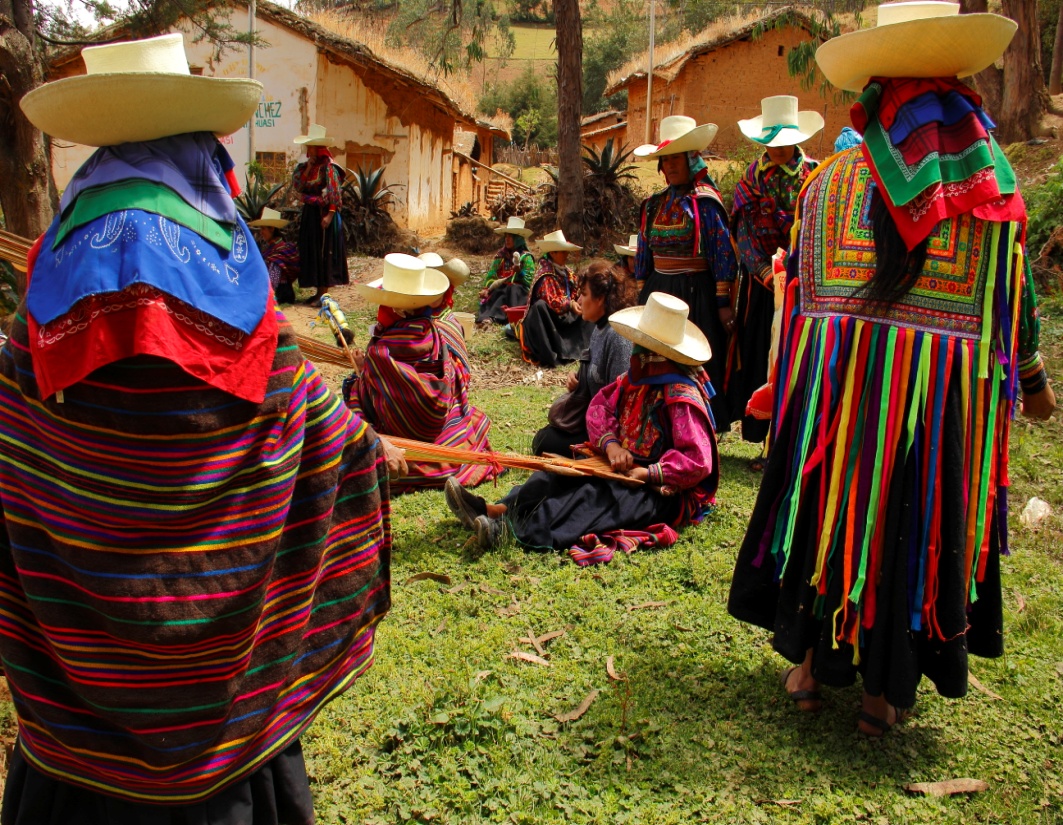 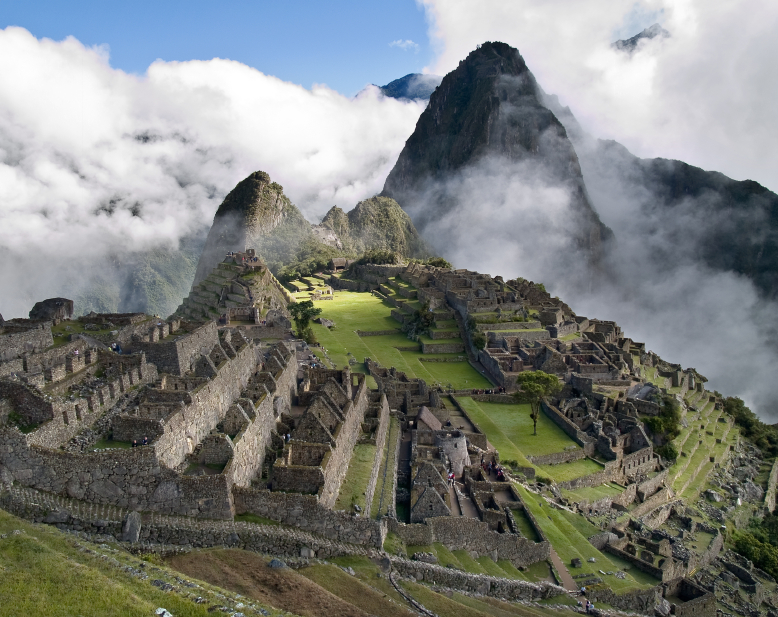 PERU
PPeru
e
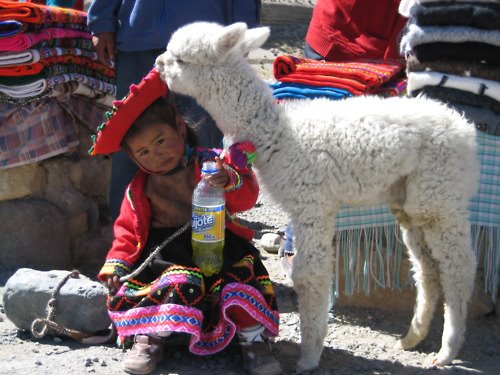 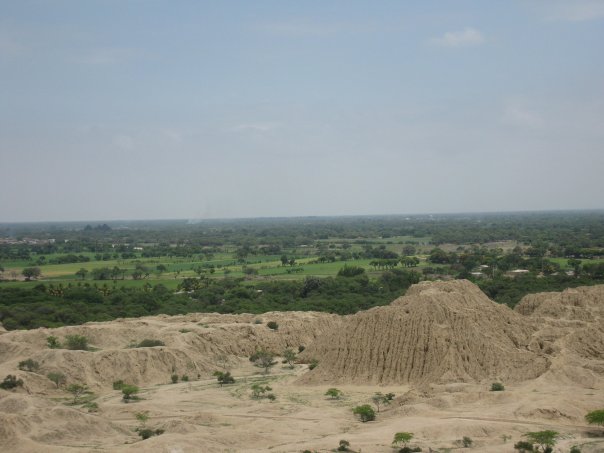 By Mark  & Kim DeJager
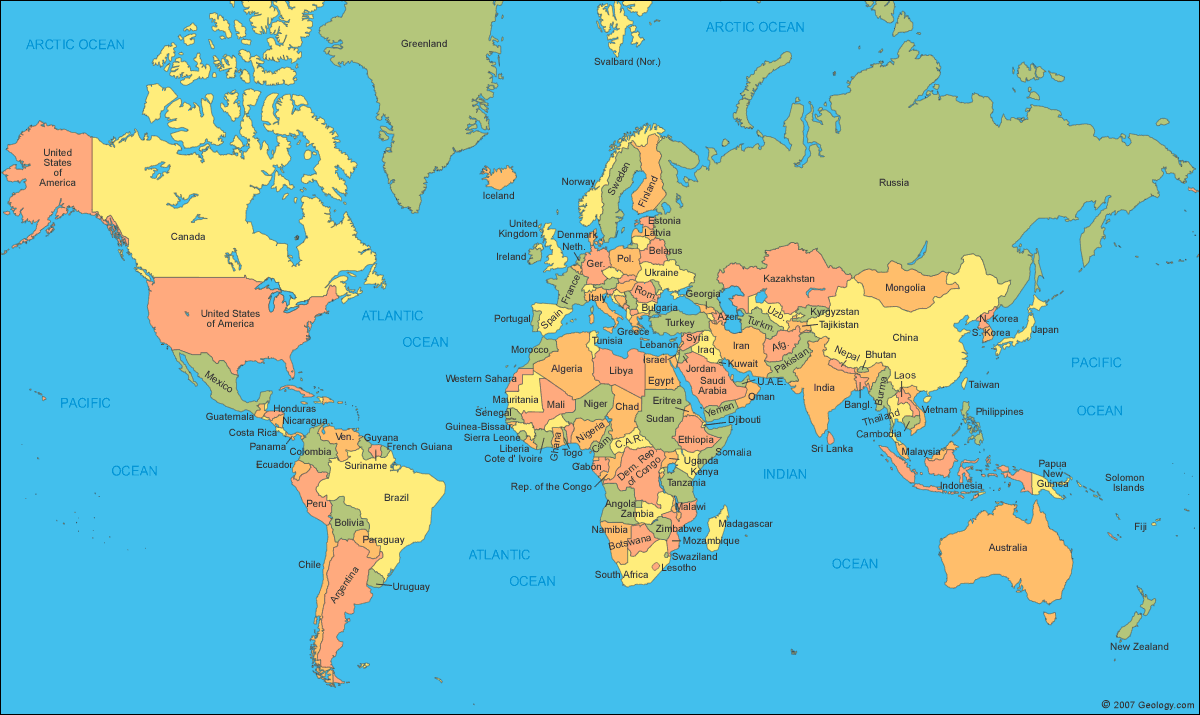 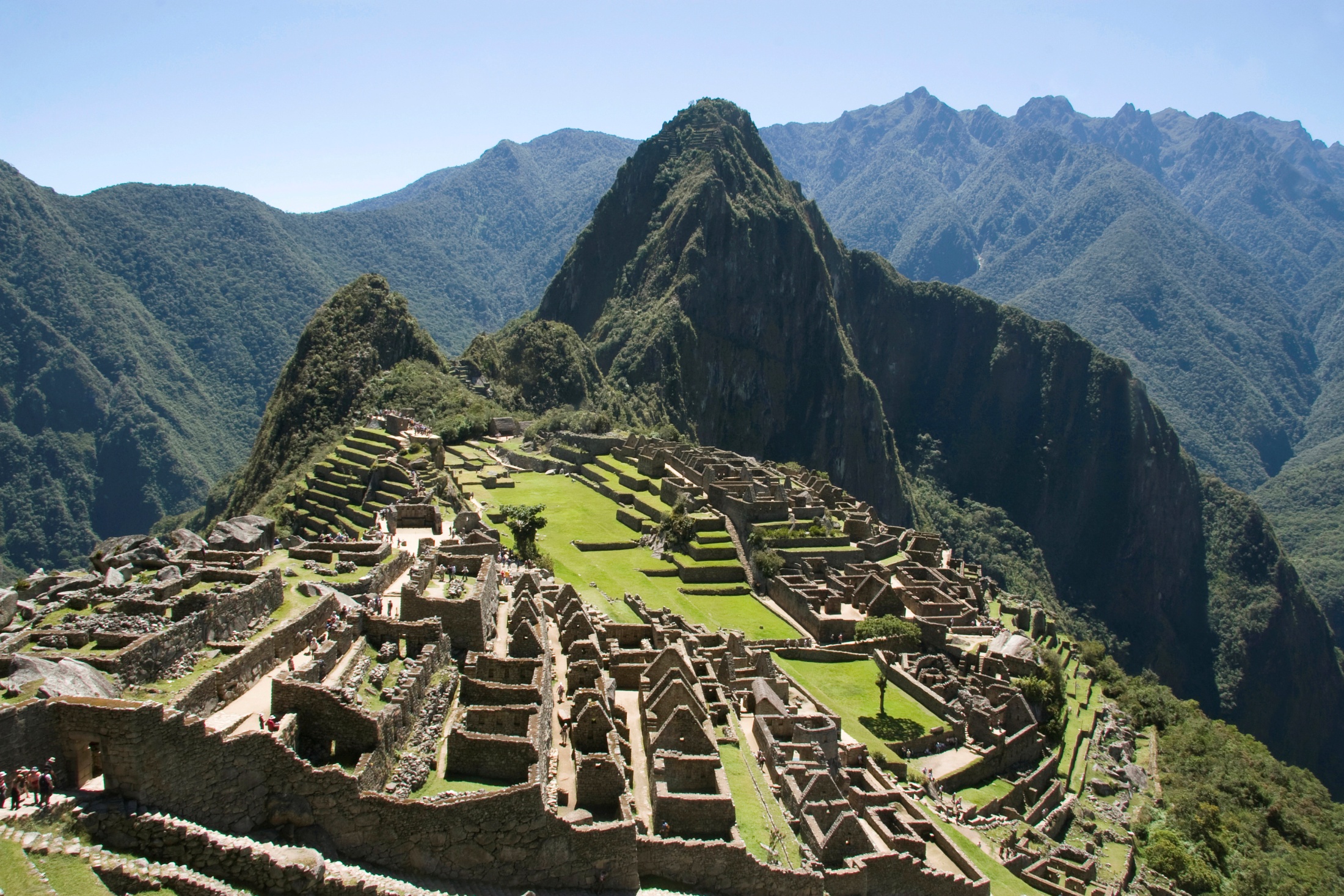 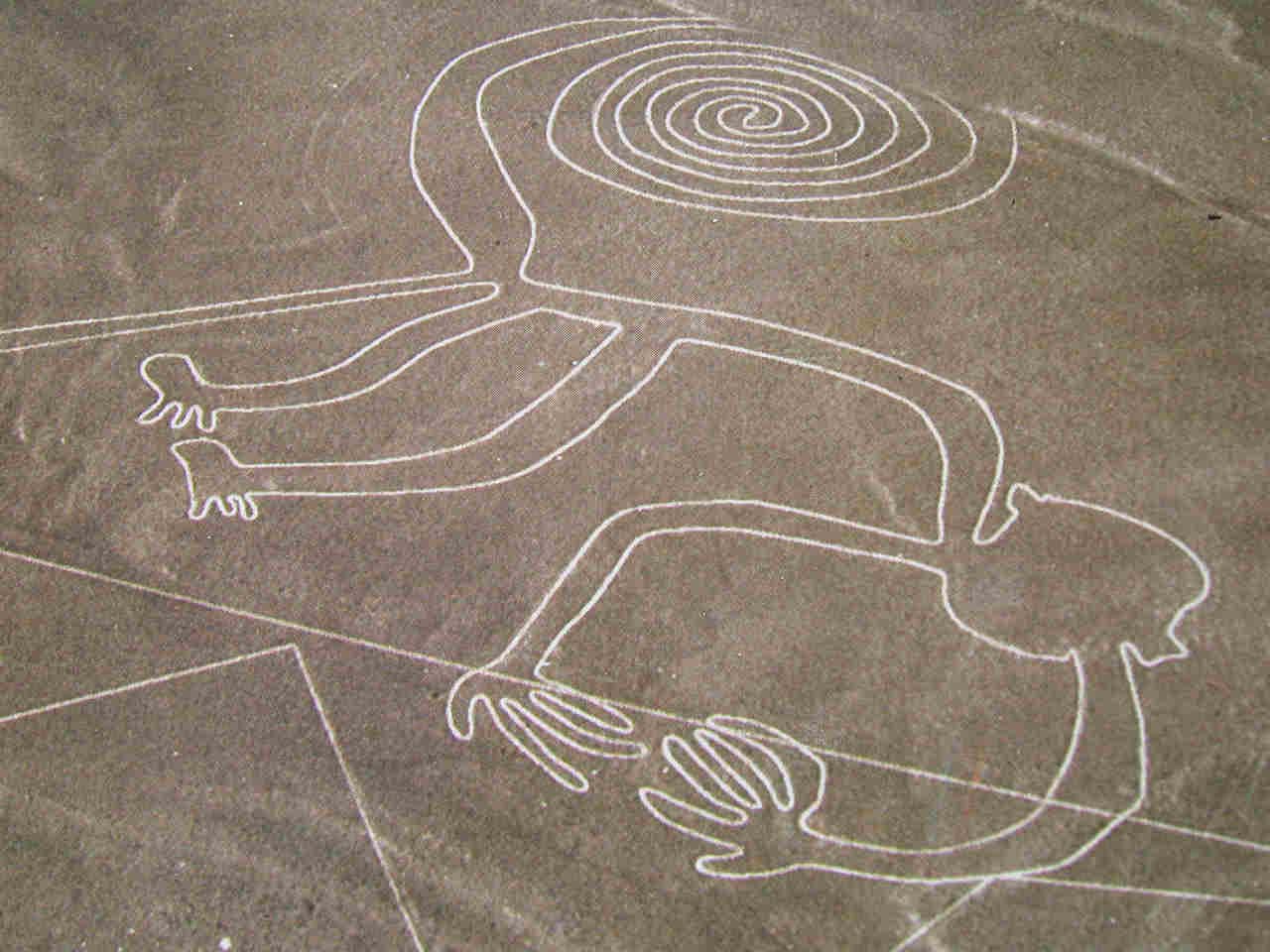 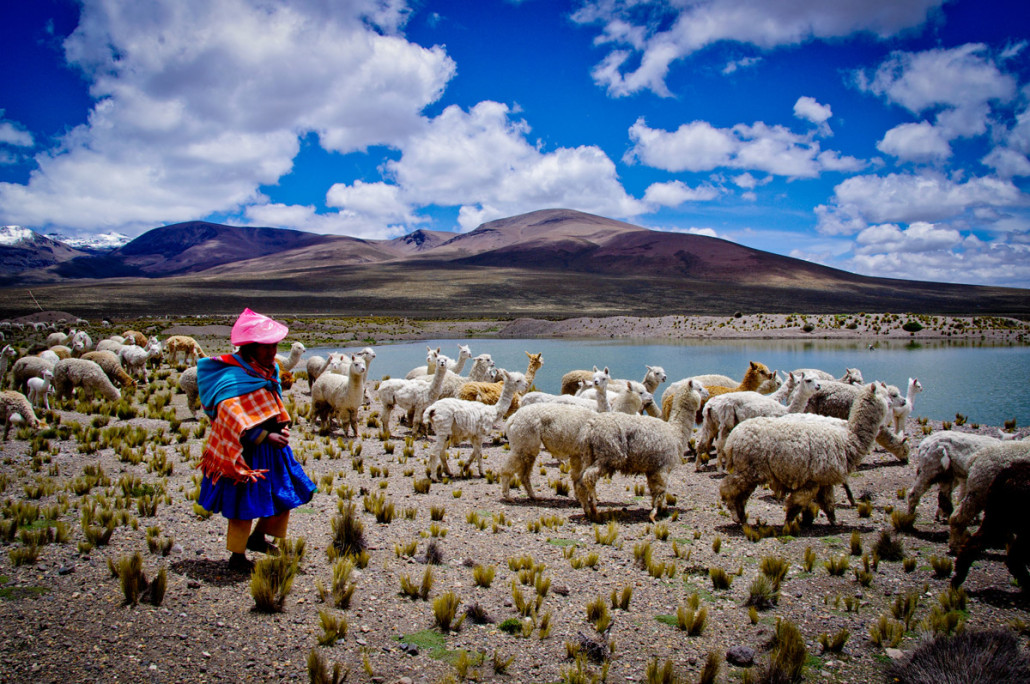 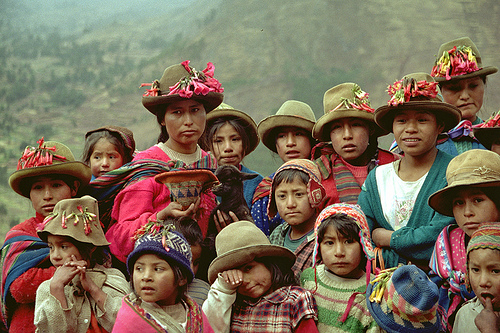 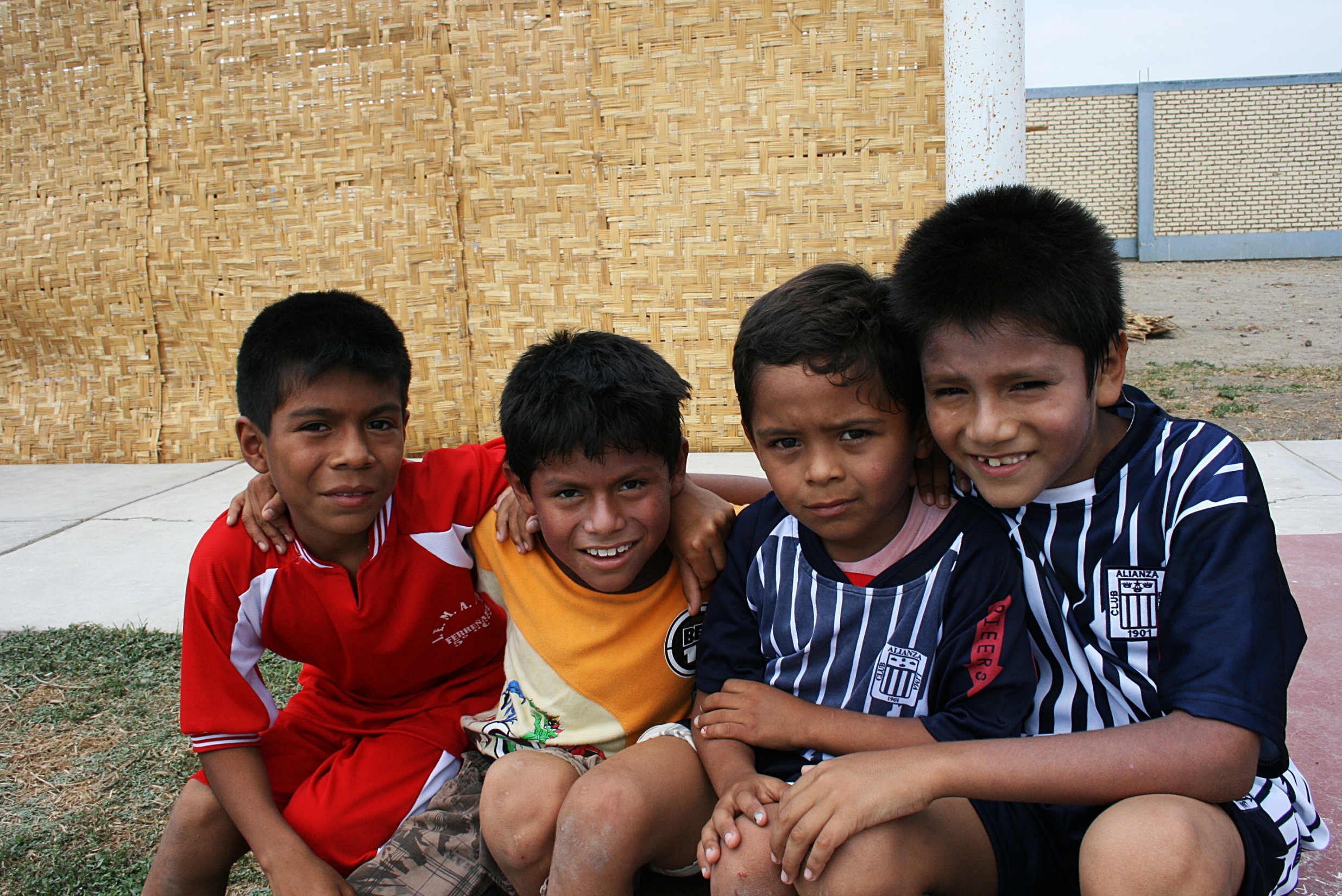 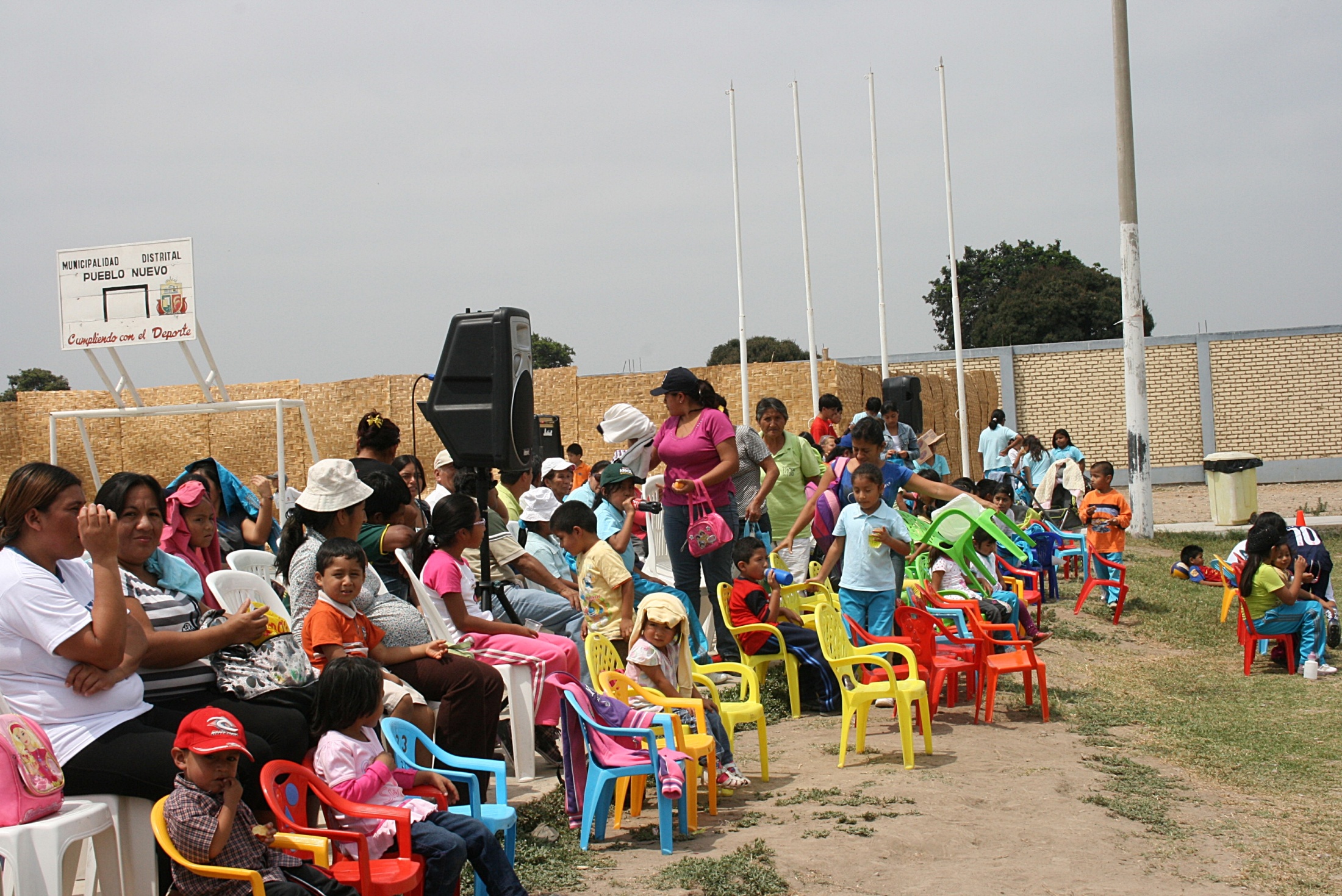 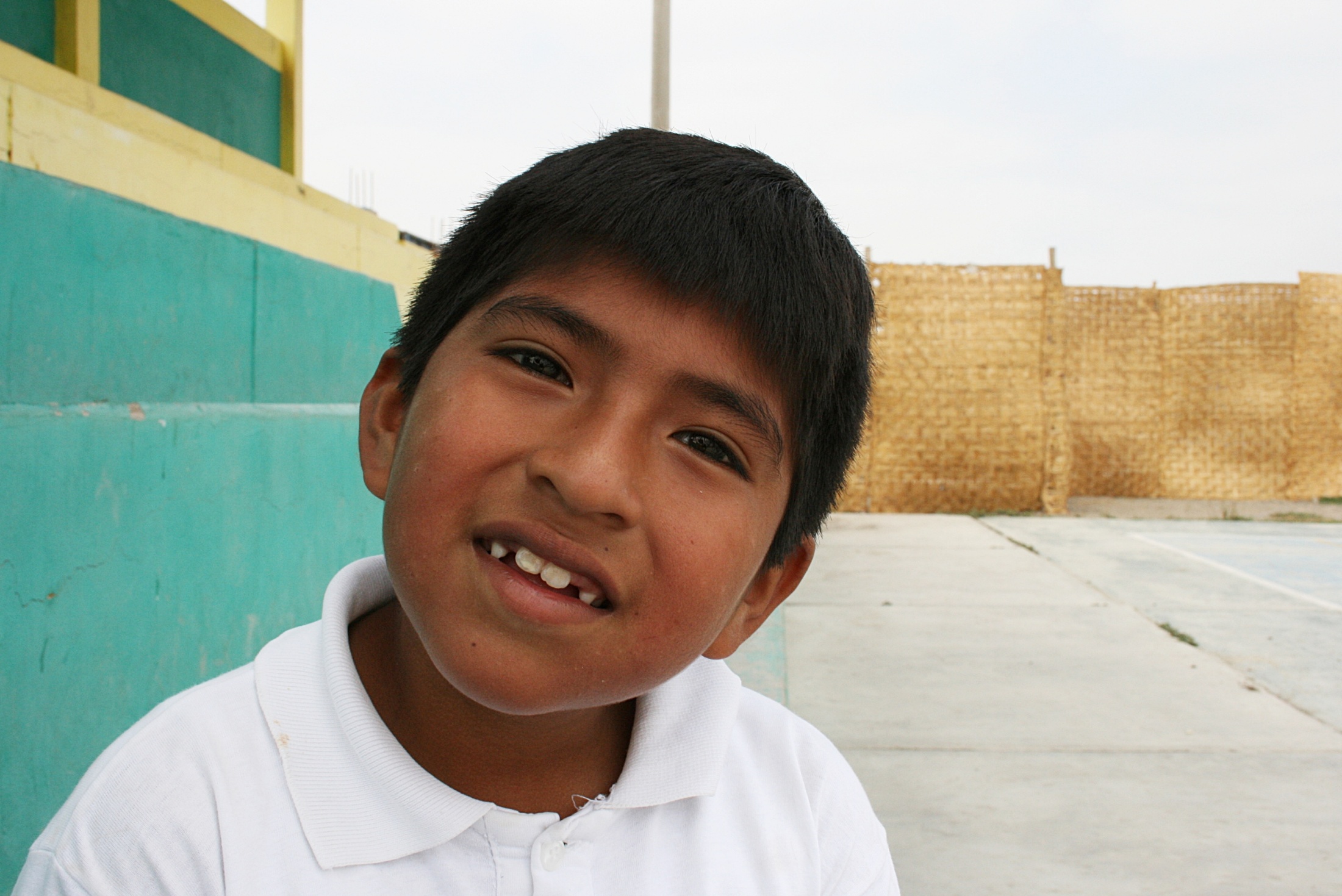 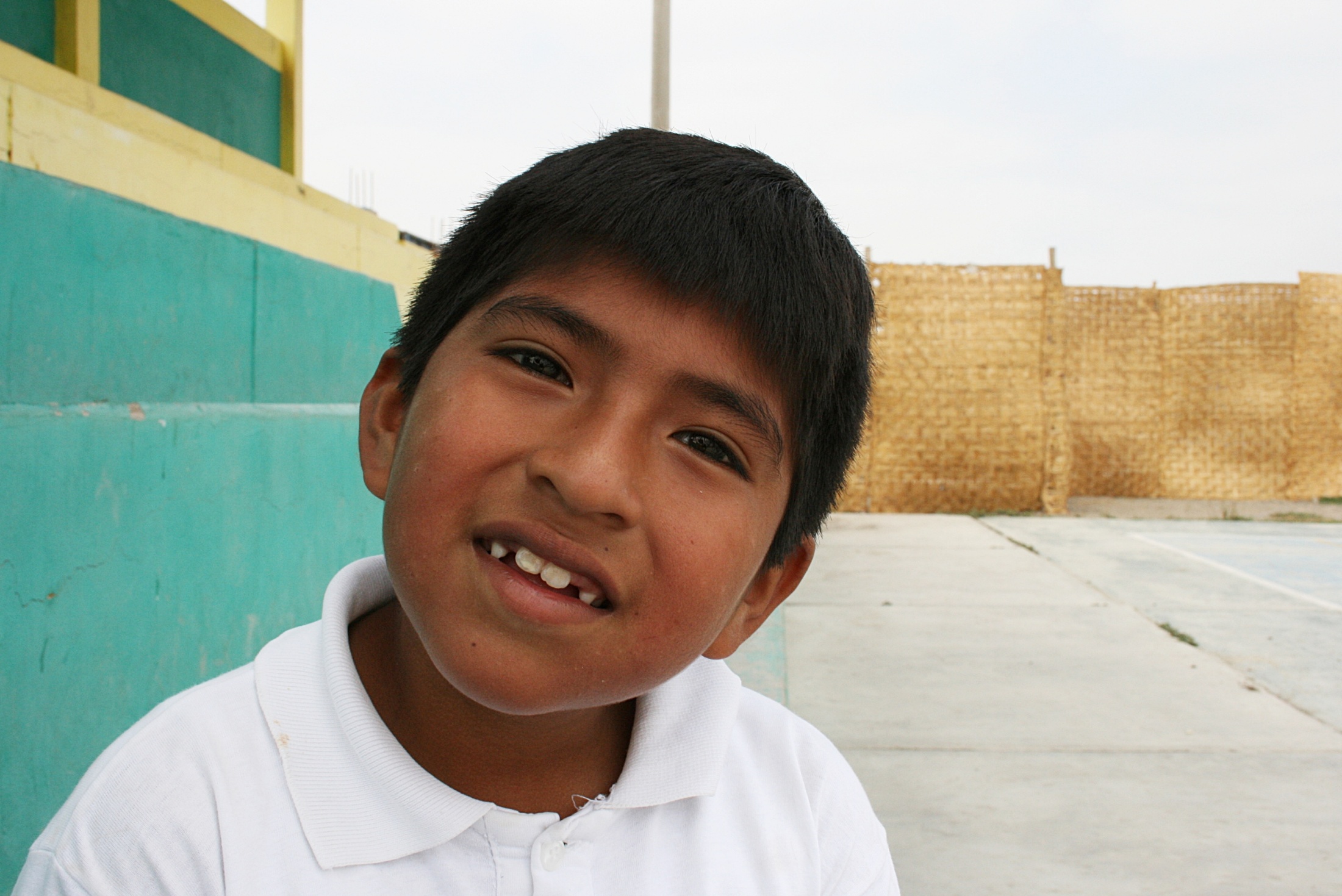 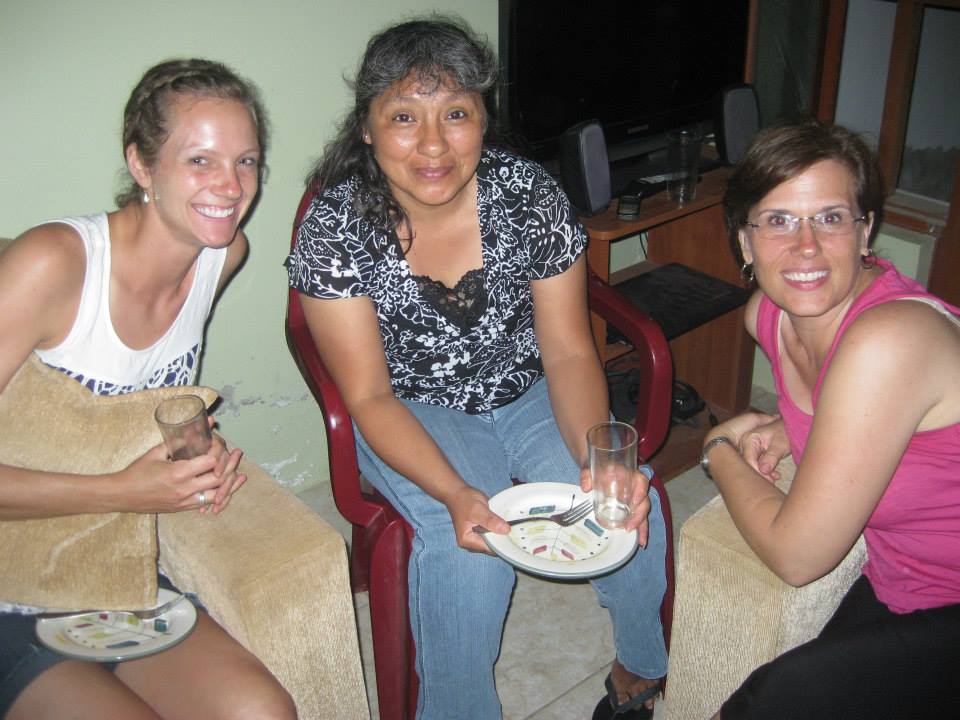 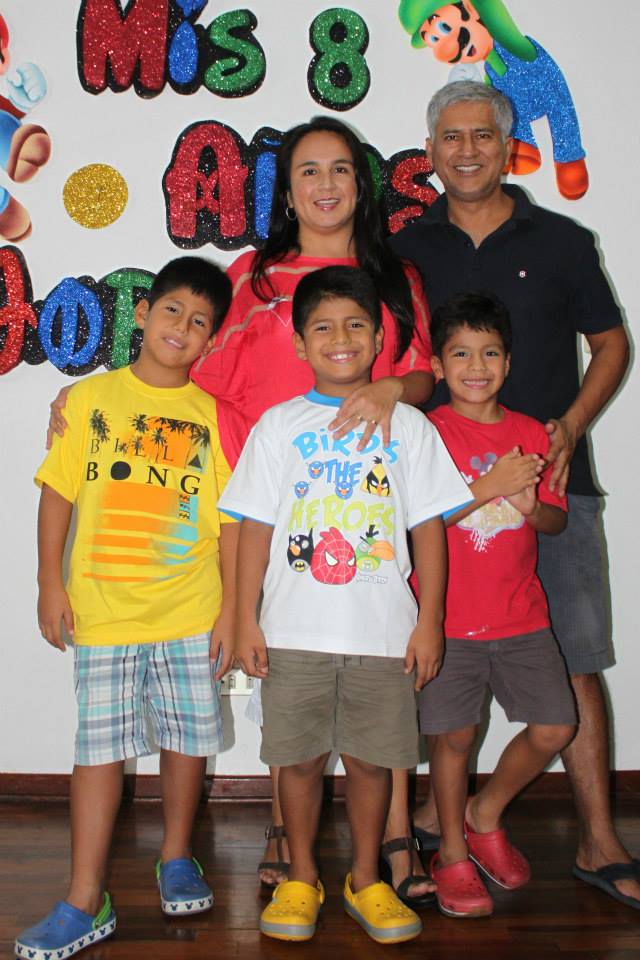 What is the command?
Go therefore and make disciples of all nation Matthew 28:19
Where are we to do this?
you will be my witnesses in Jerusalem and in all Judea and Samaria, and to the end of the earth Acts 1:8
Or
Dartmouth, the Maritimes and Peru
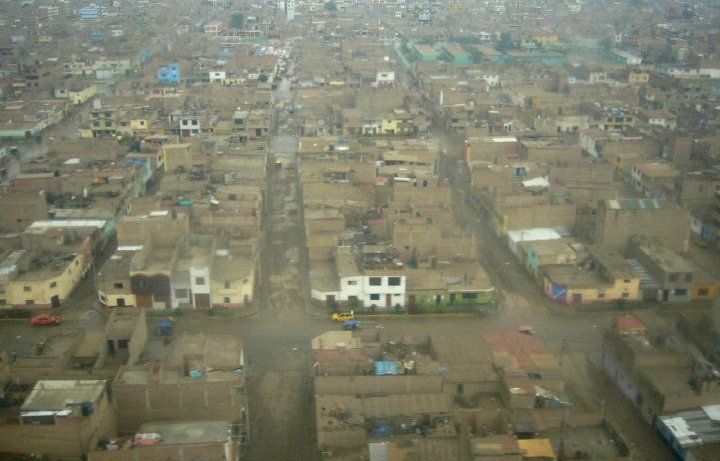 What are some different things for us?
Simple things
Documents
Language
Food
Money
Weather
Bugs and other creepy things
Customs
Homesickness
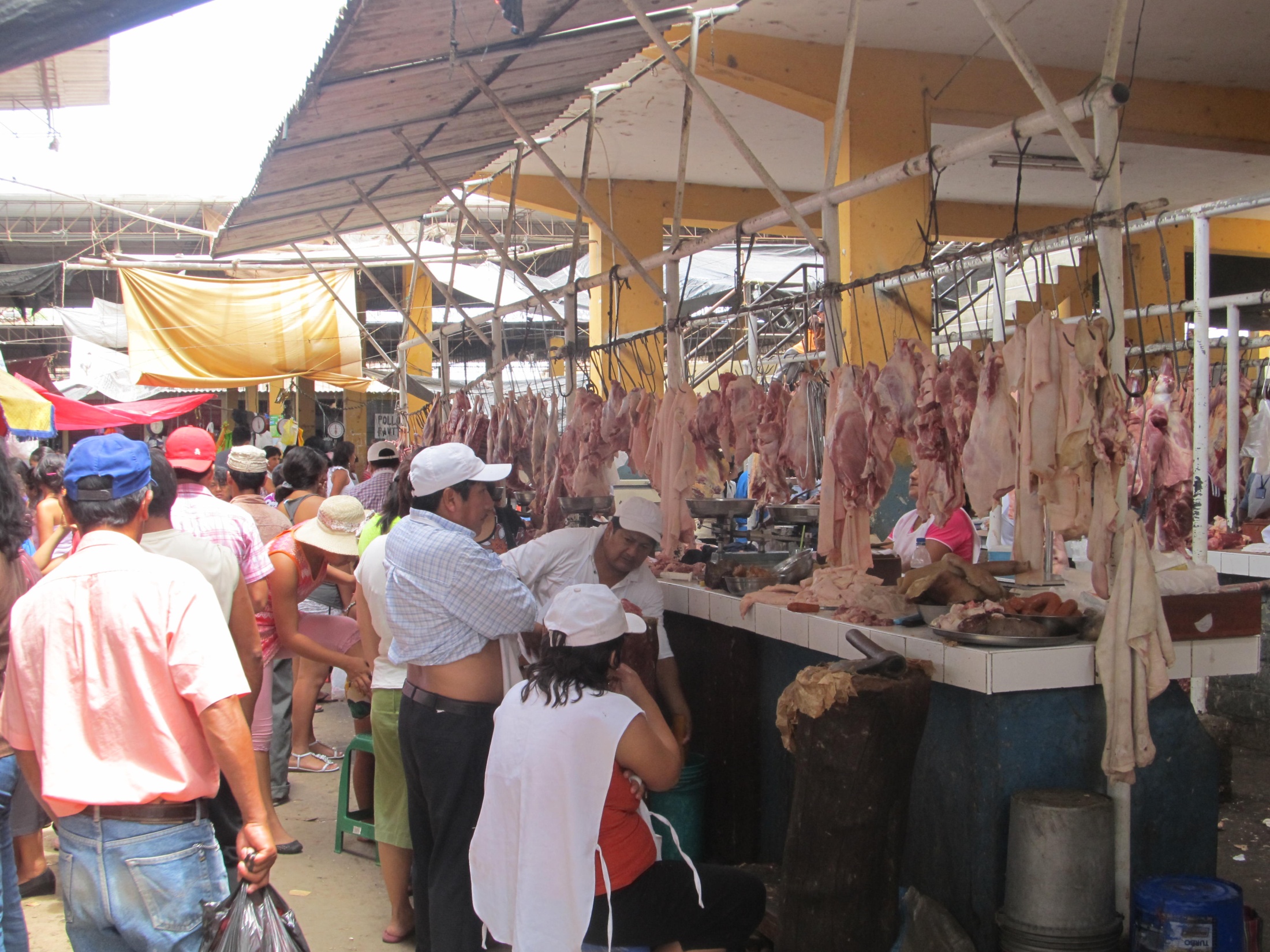 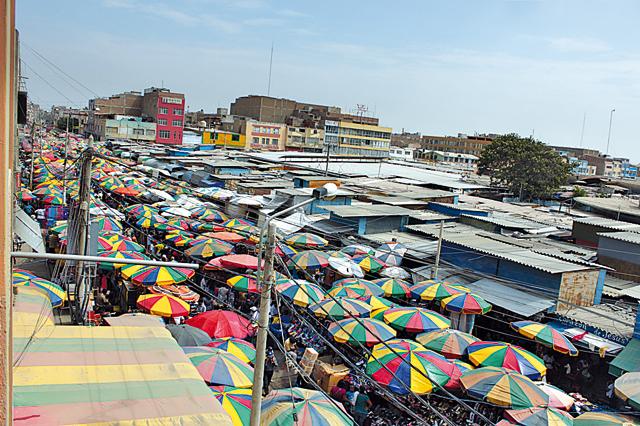 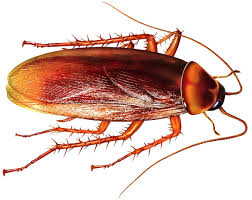 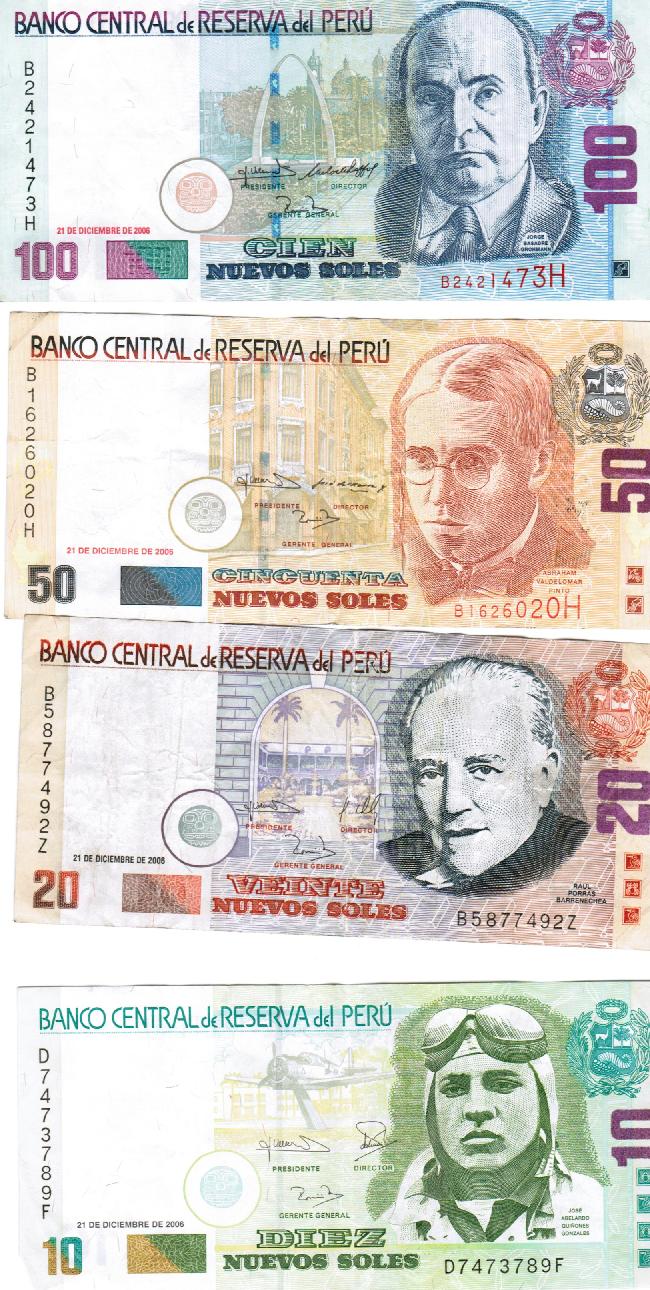 1 Canadian $ = 2.6 Nuevo SolesPeru is a leader in counterfeit money
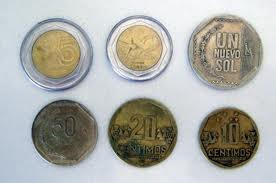 1)The potato  is originally from Peru, and there are over 3,000 different varieties. 
 
2) Peru grows more than 55 varieties of corn,  with nearly any color including yellow, purple, white and black.

3)Peru is the 6th largest producer of gold. 

4)Two-thirds of Peru is covered in prime Amazon Rain Forest.

6)In Peru, it is tradition to give friends and family yellow underclothes on New Year’s Eve.

7)Peru’s is the 8th largest producer of coffee in the world, and is the single largest producer of cocaine in the world.

8) Lake Titicaca in Southern Peru is the world’s highest navigable lake, and South America’s largest lake.

9)Peru is home to the highest sand dune in the world at 3,860 ft. 

10)In Chincha on Peru’s southern coast it is quite acceptable to eat cat!

11) Peru is the number one producer of Cocaine in the world
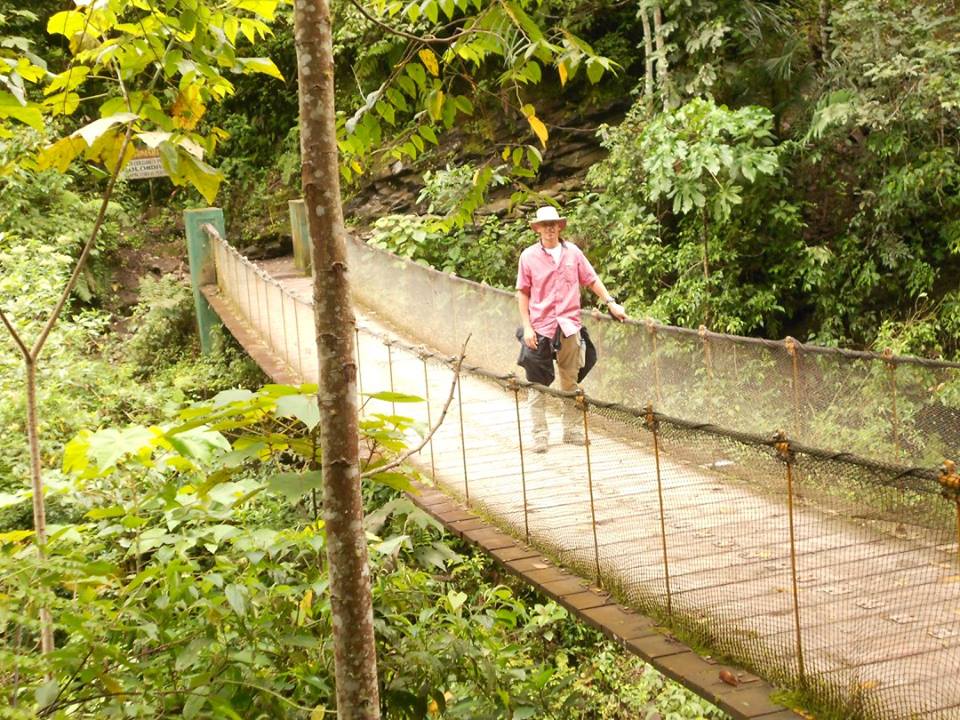 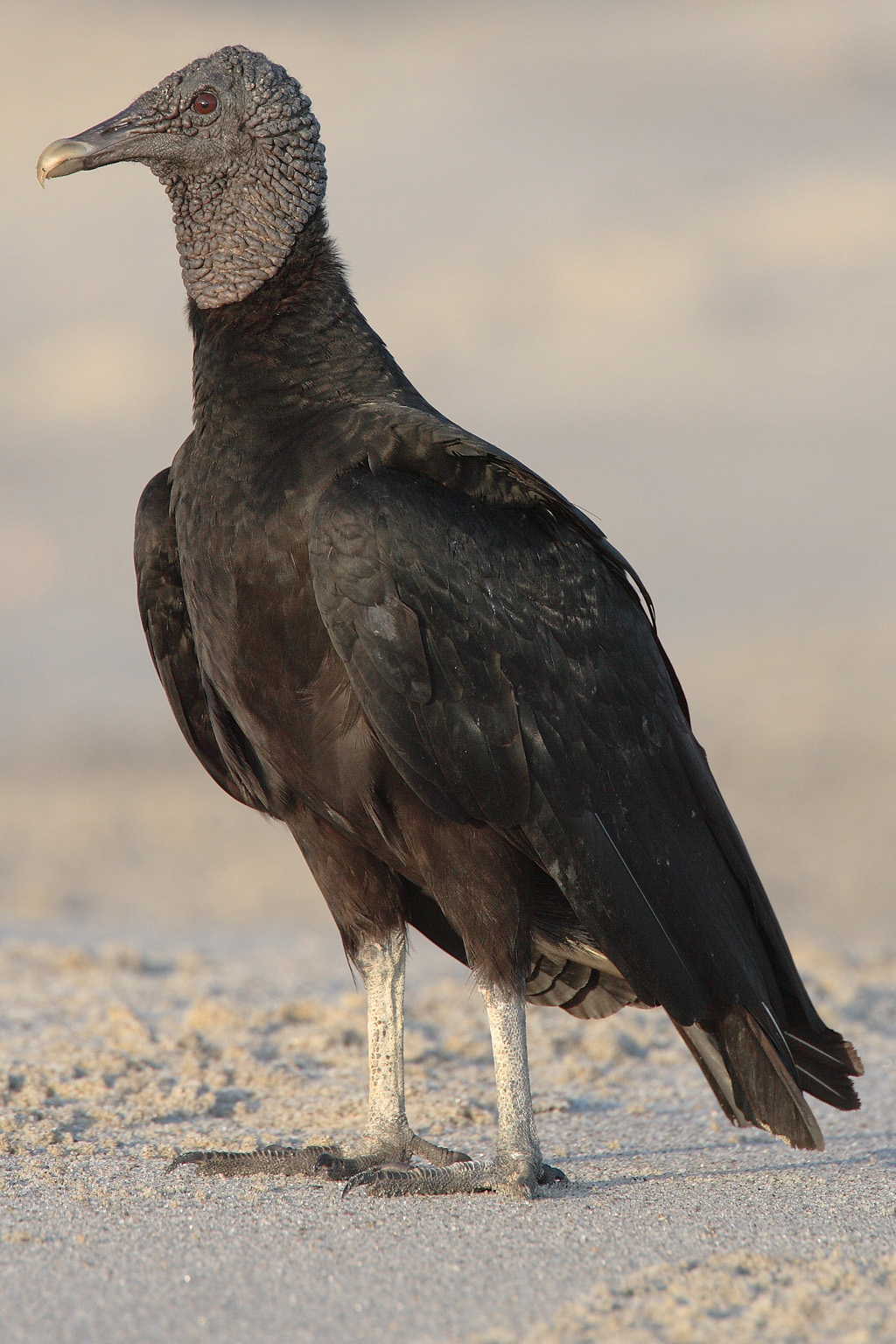 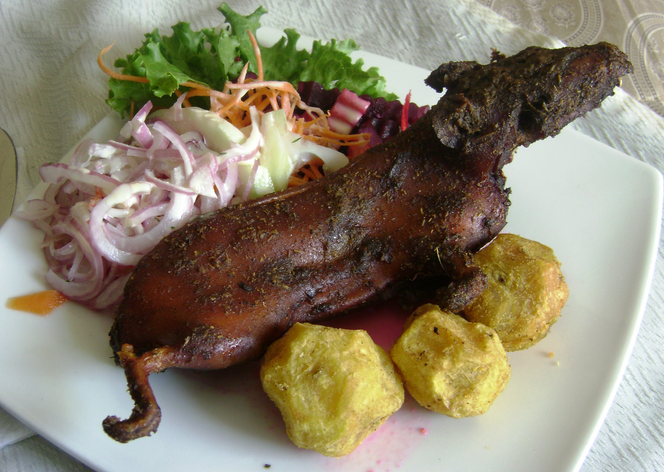 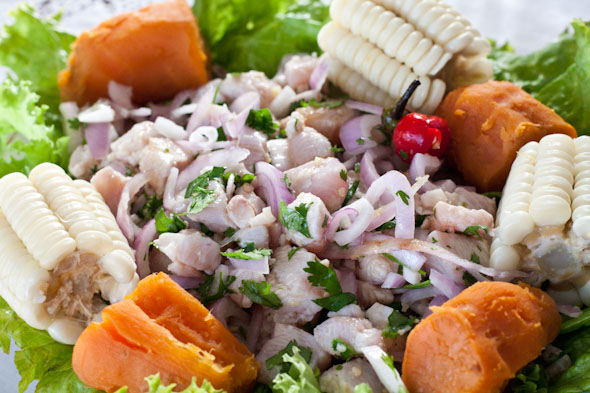 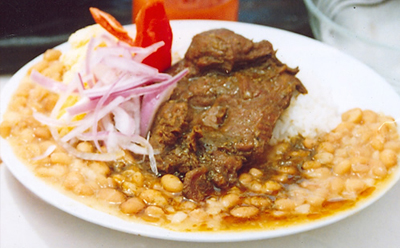 What are some challenges?
Culture shock
Greetings
Driving is different
Different sense of order order
Not time oriented
Independence vs interdependence for their children
Culture adaptation
Culture frustration/stress
Very friendly
Very curious
Personal space is not an issue
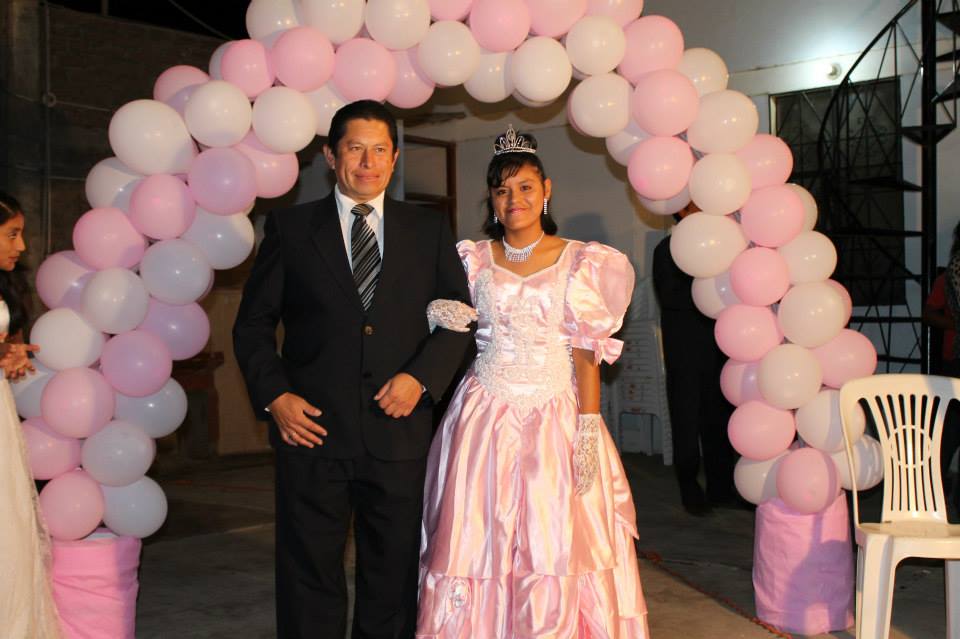 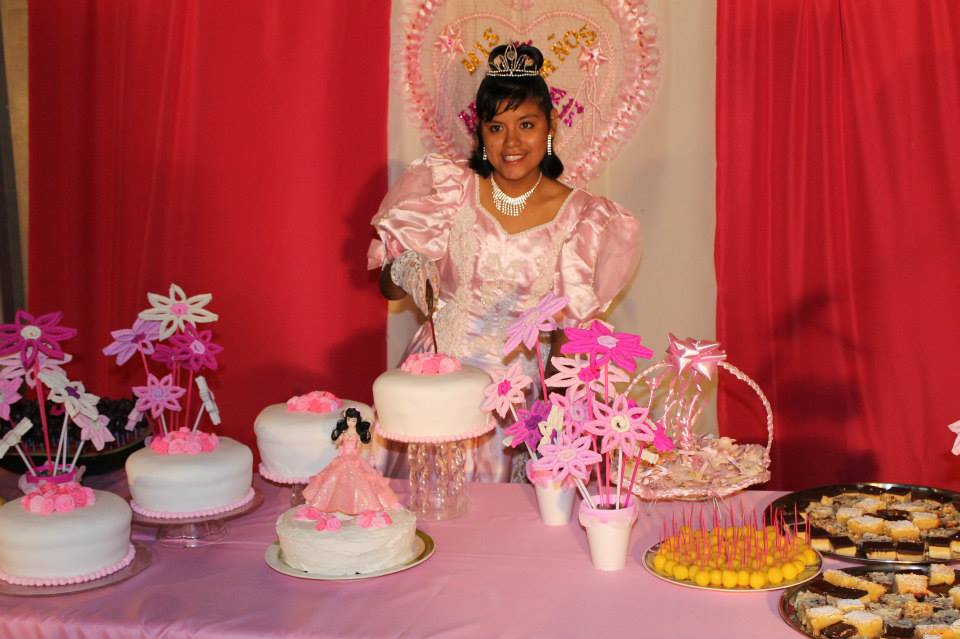 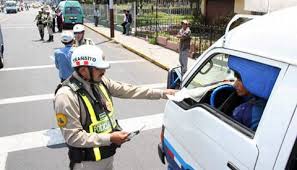 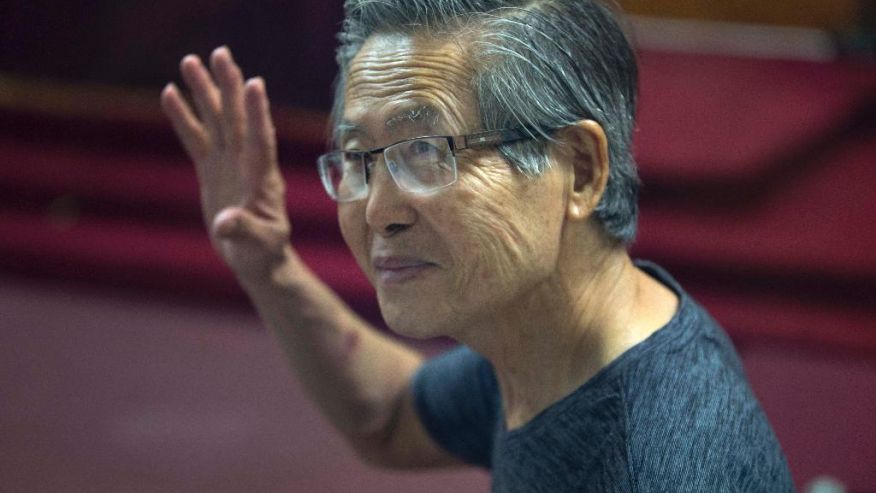 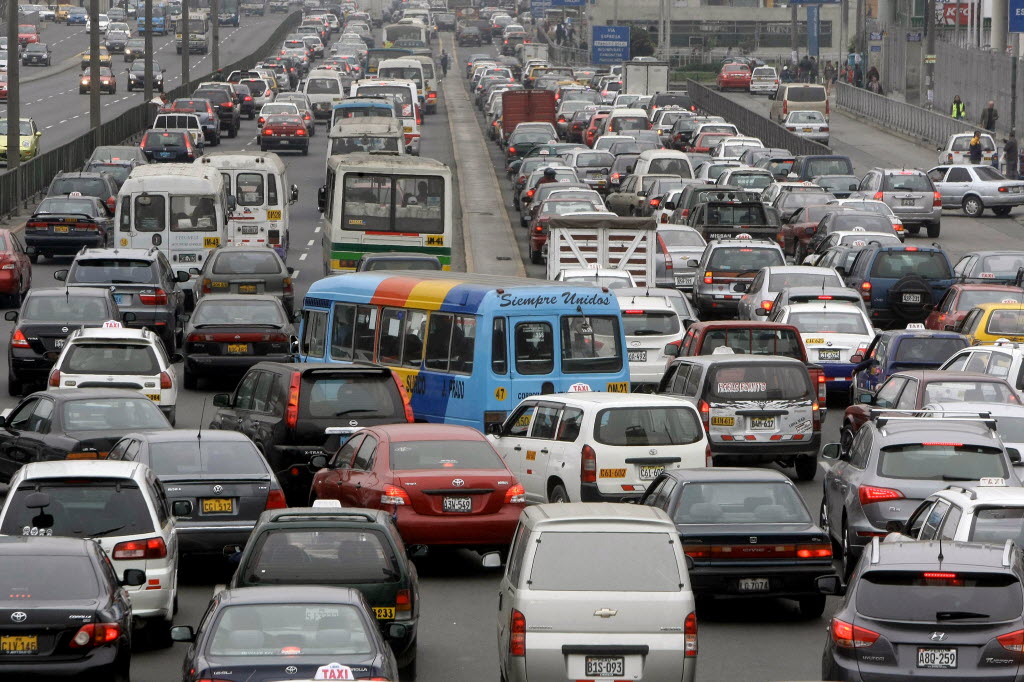 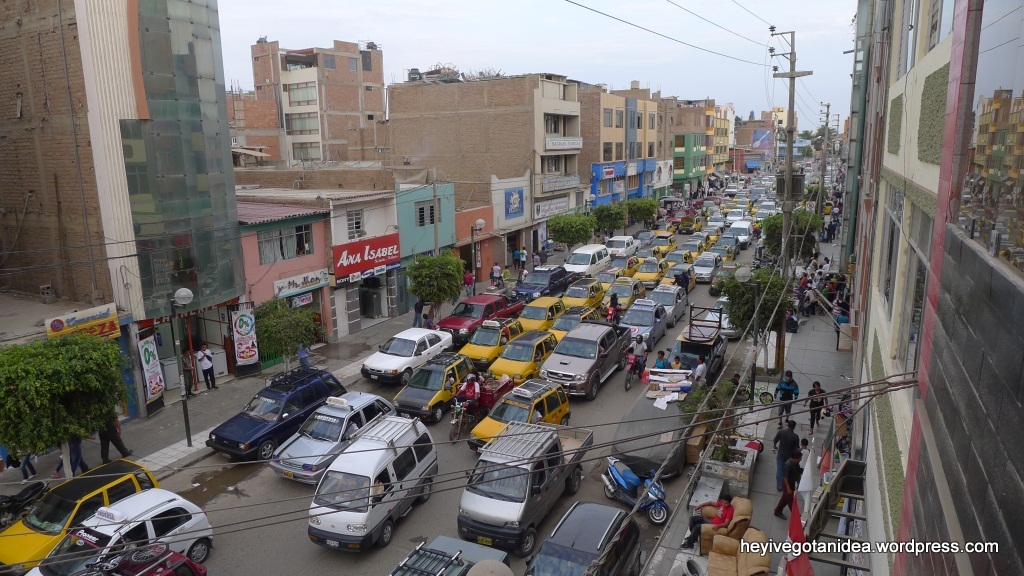 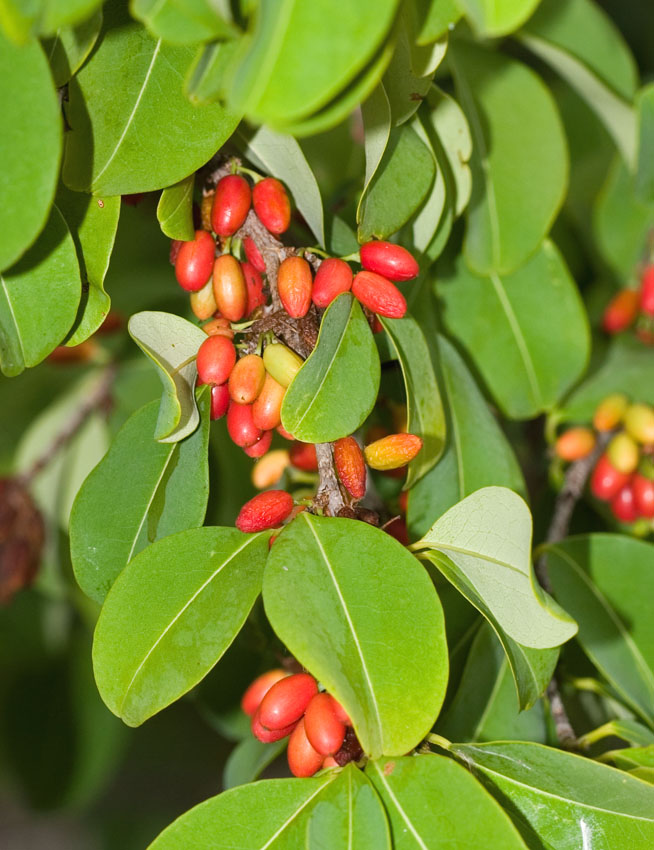 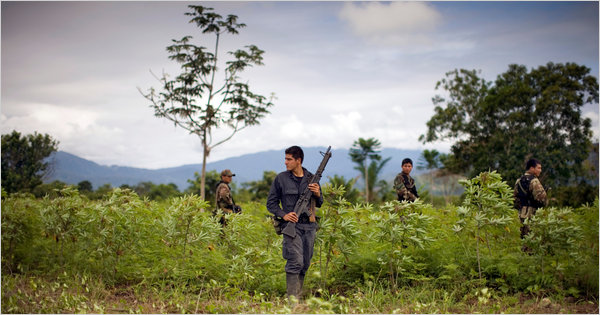 What have we been doing
School
Local Church
Bible Studies
Individual and group
Weddings
Funerals
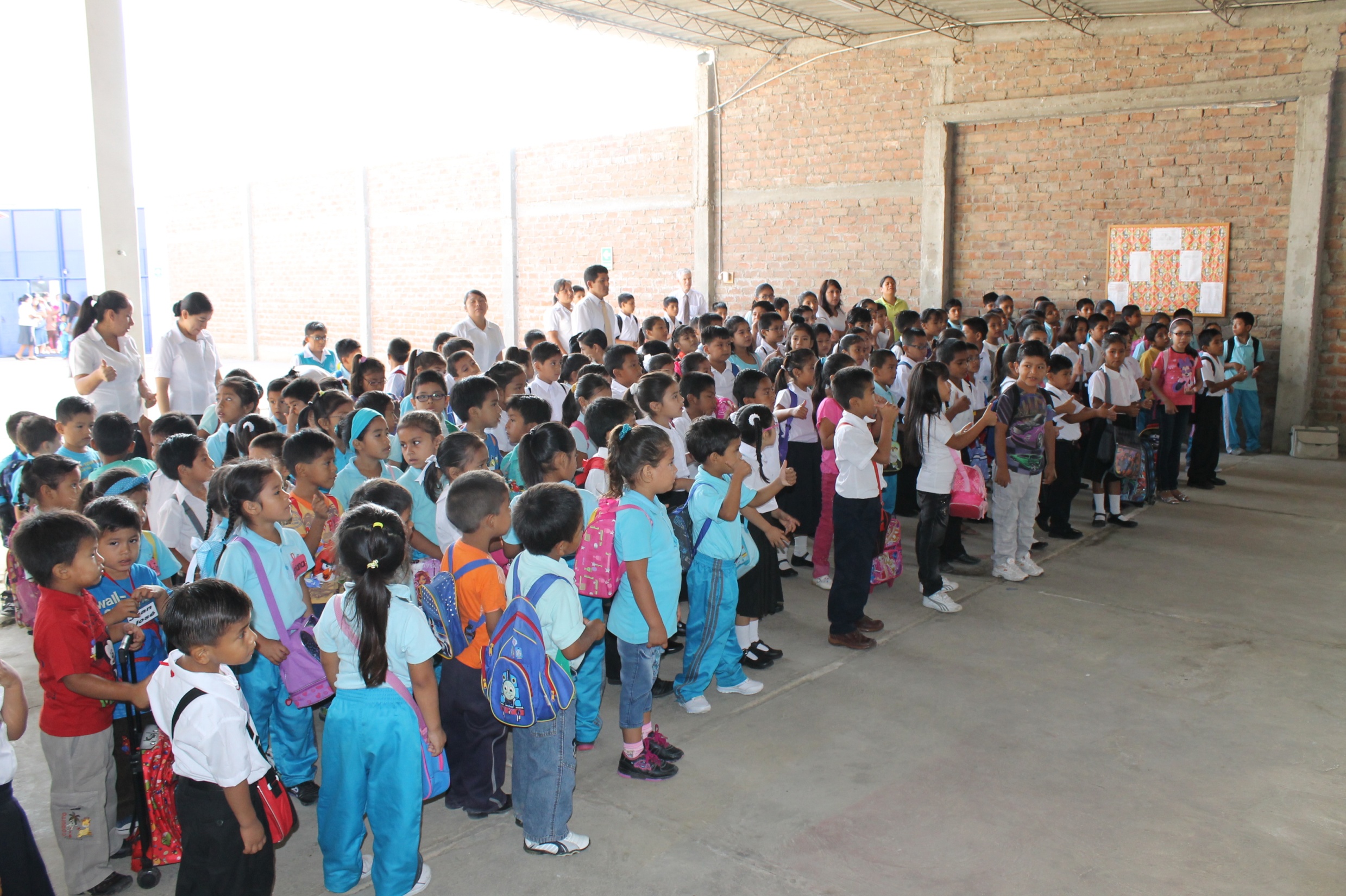 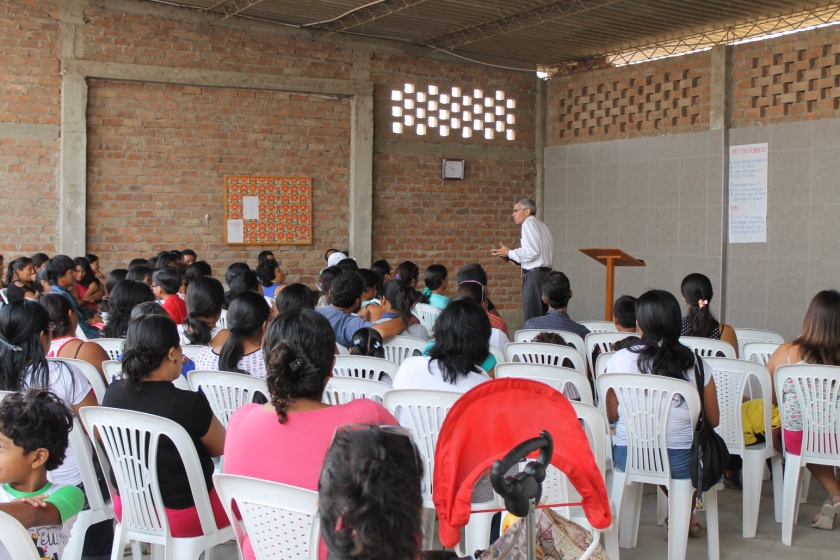 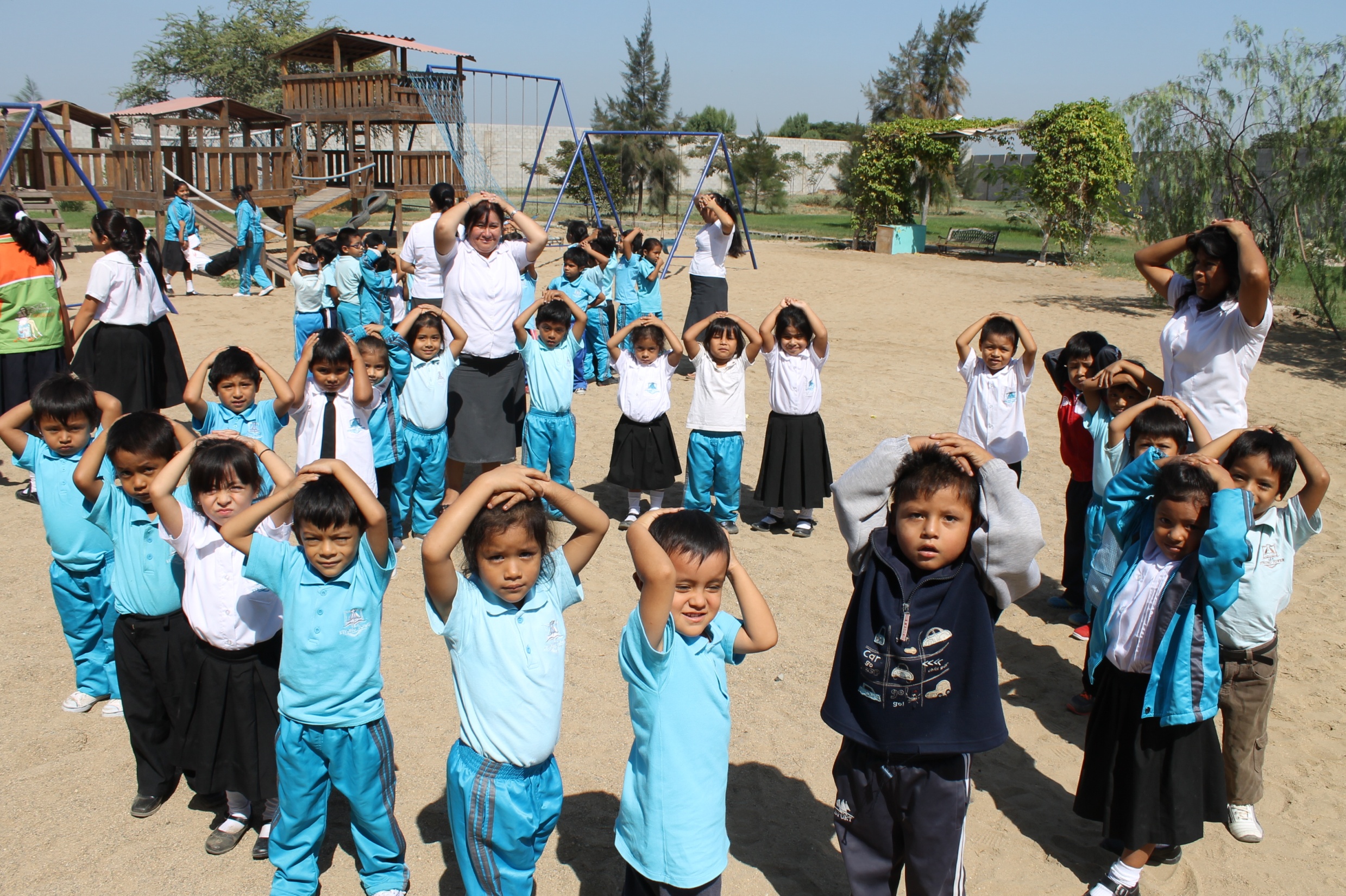 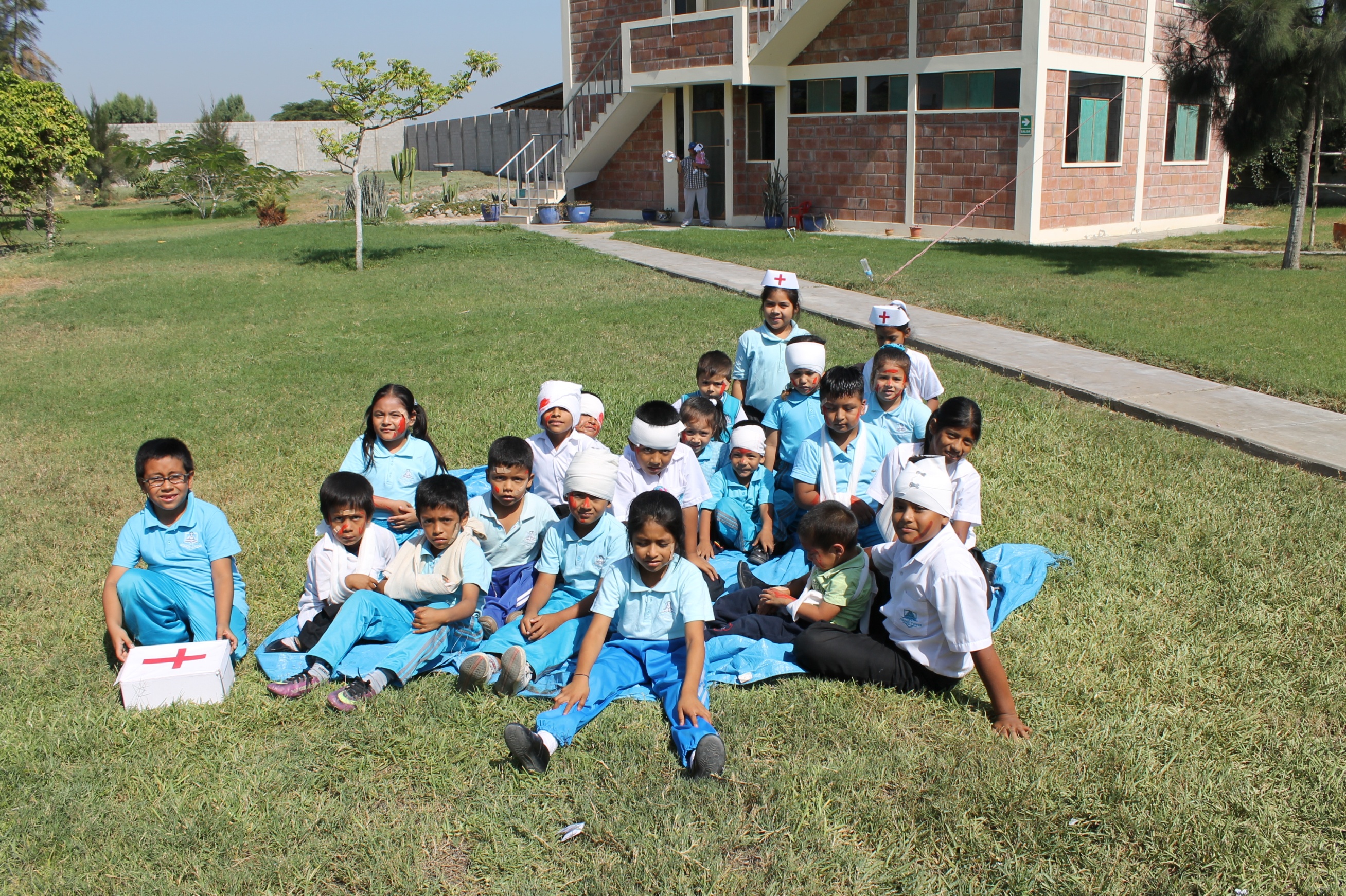 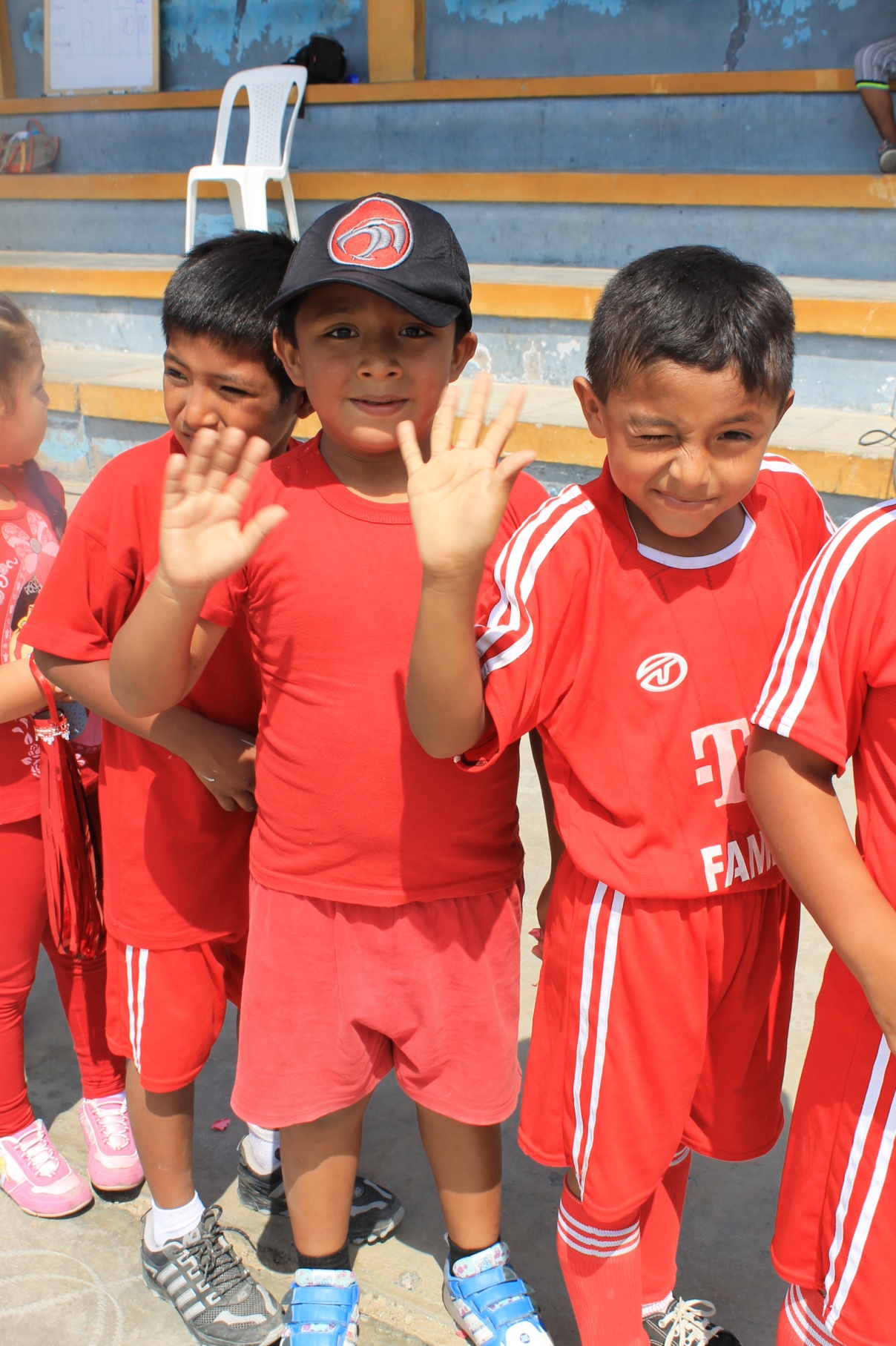 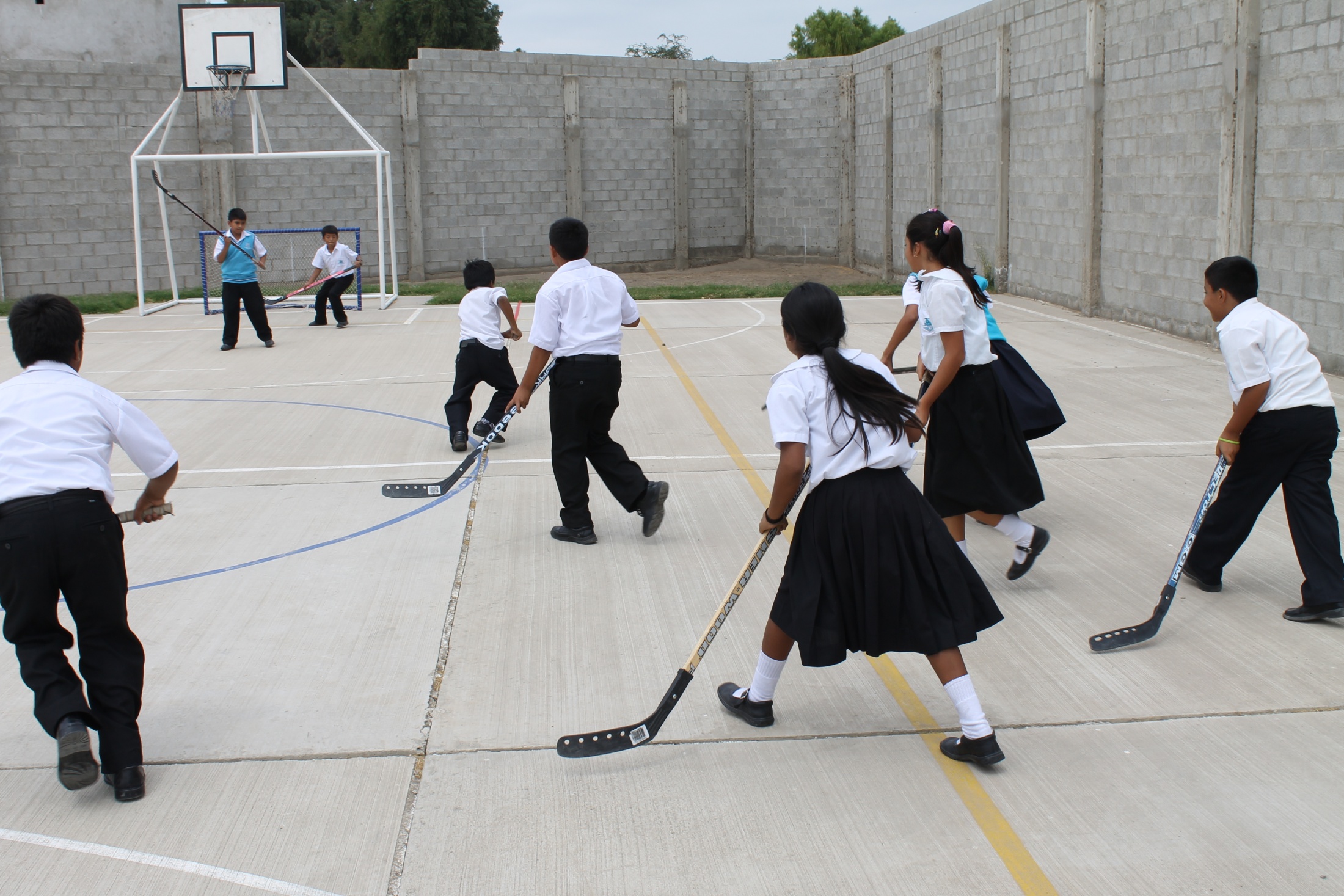 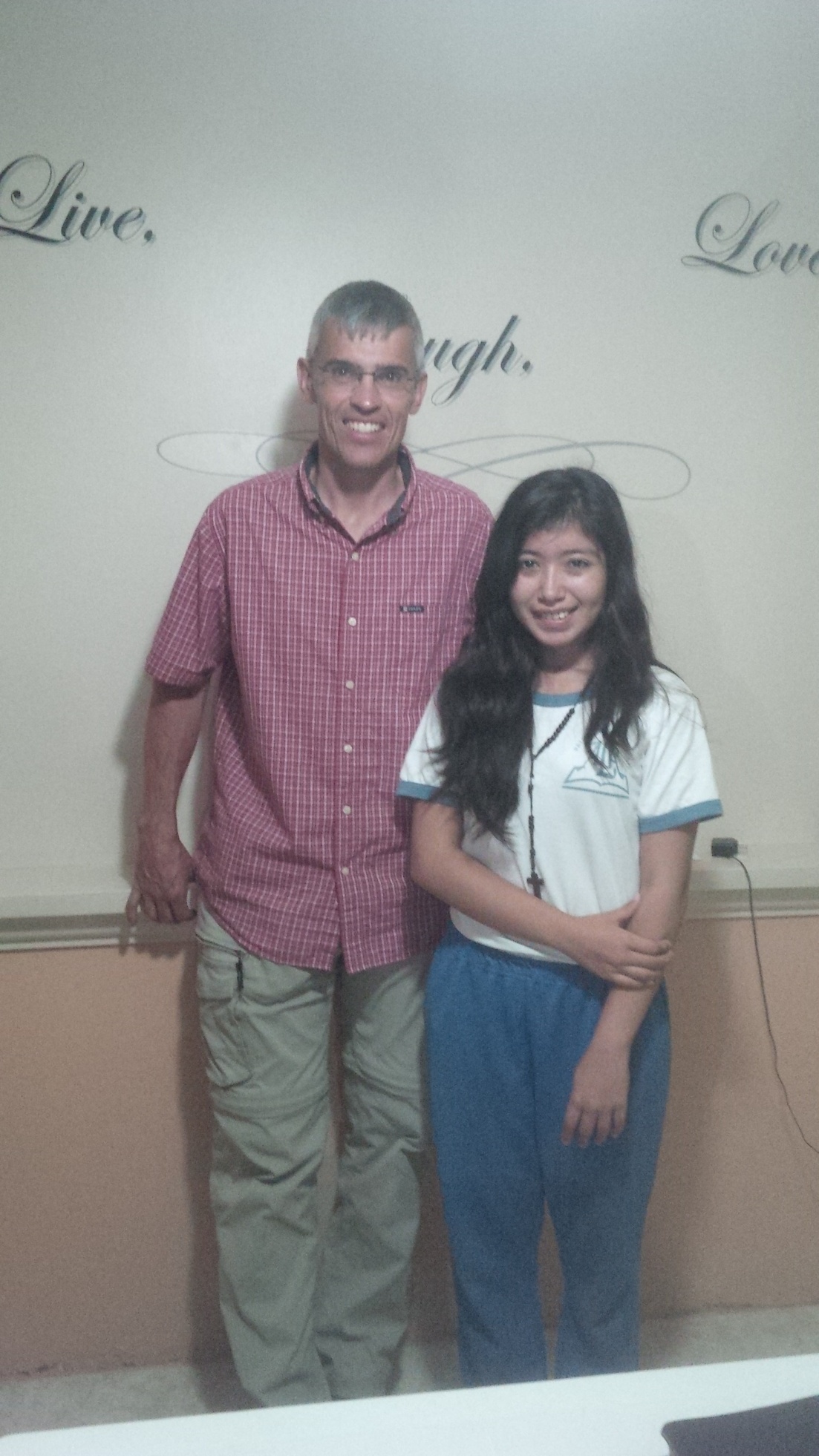 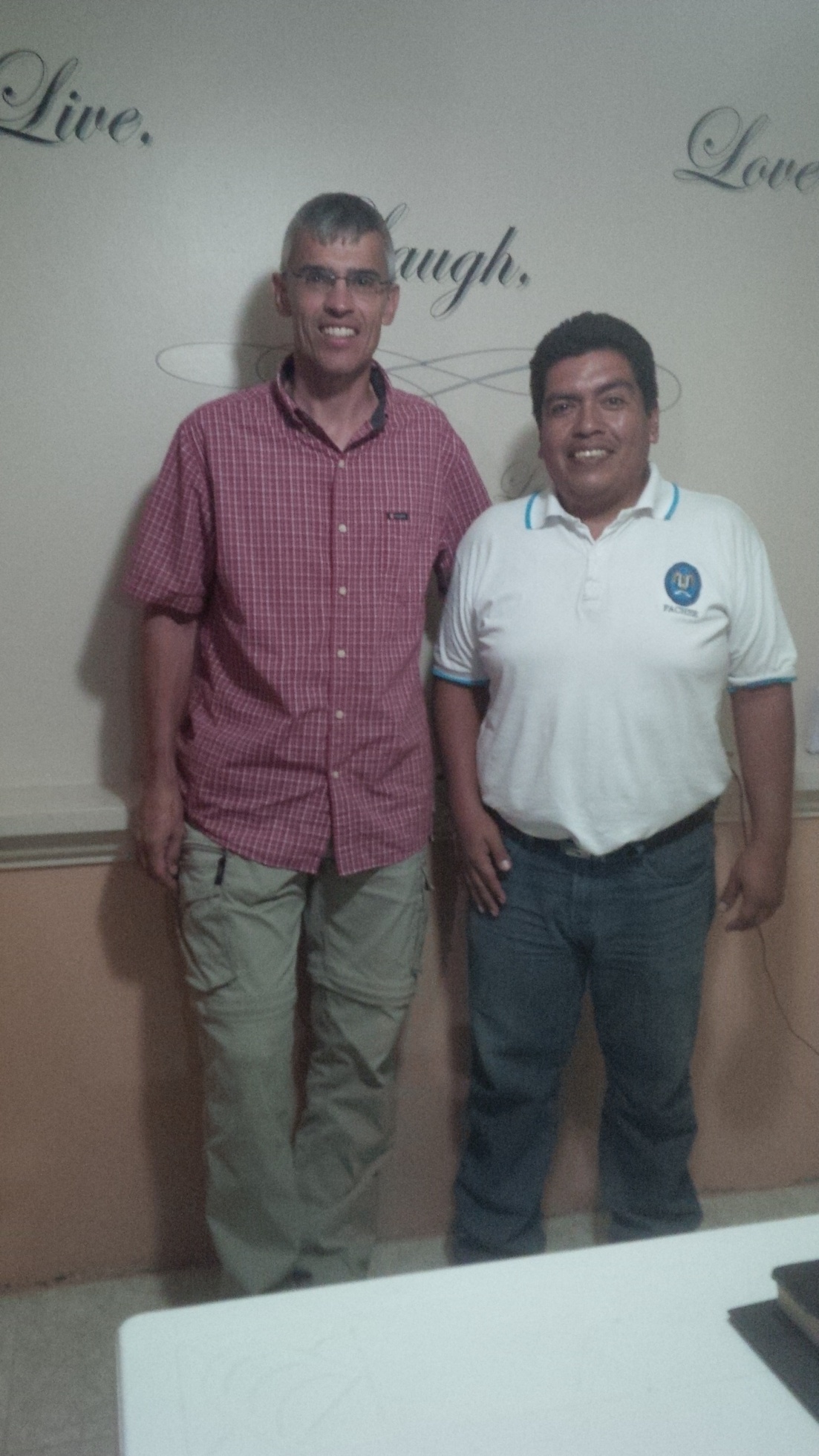 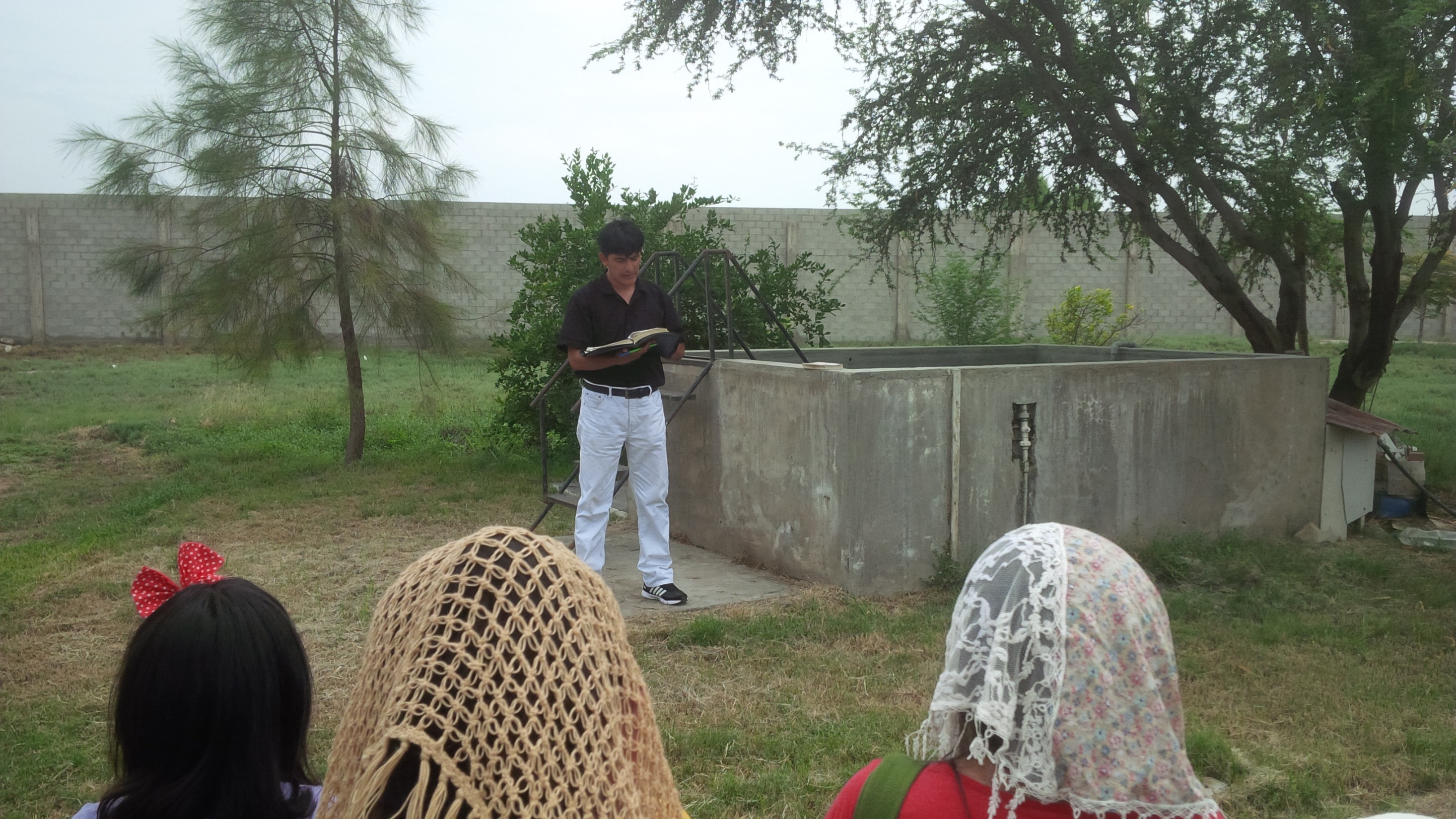 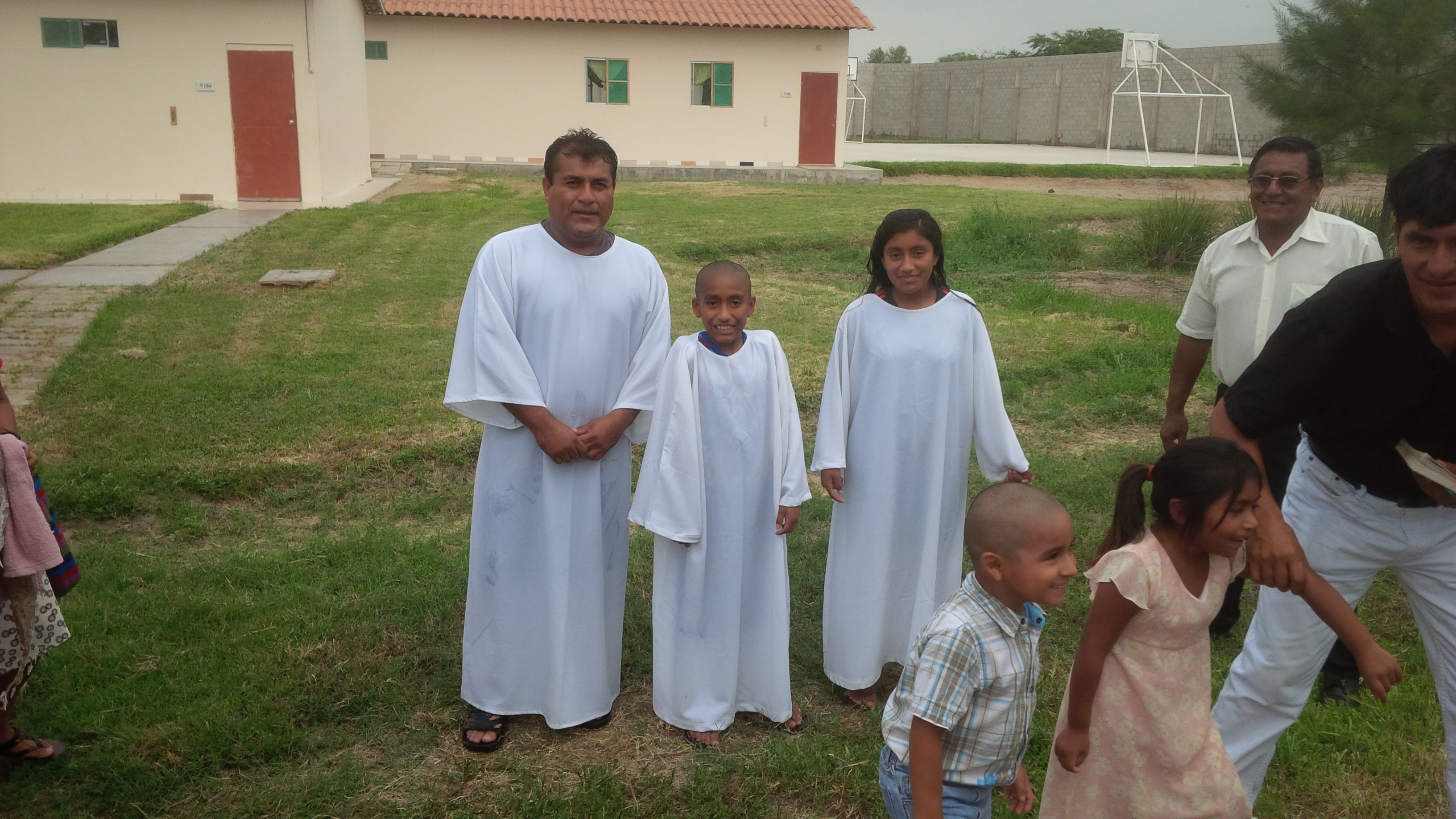 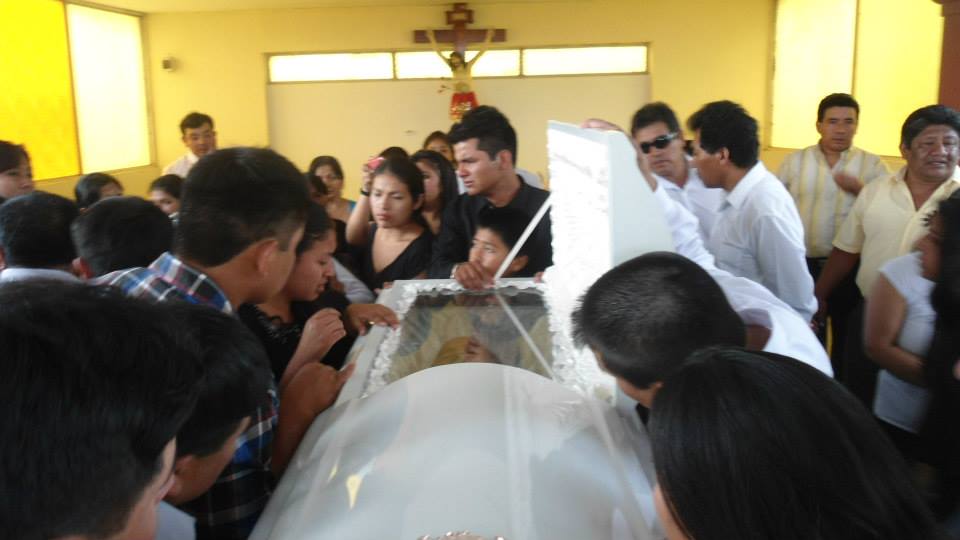 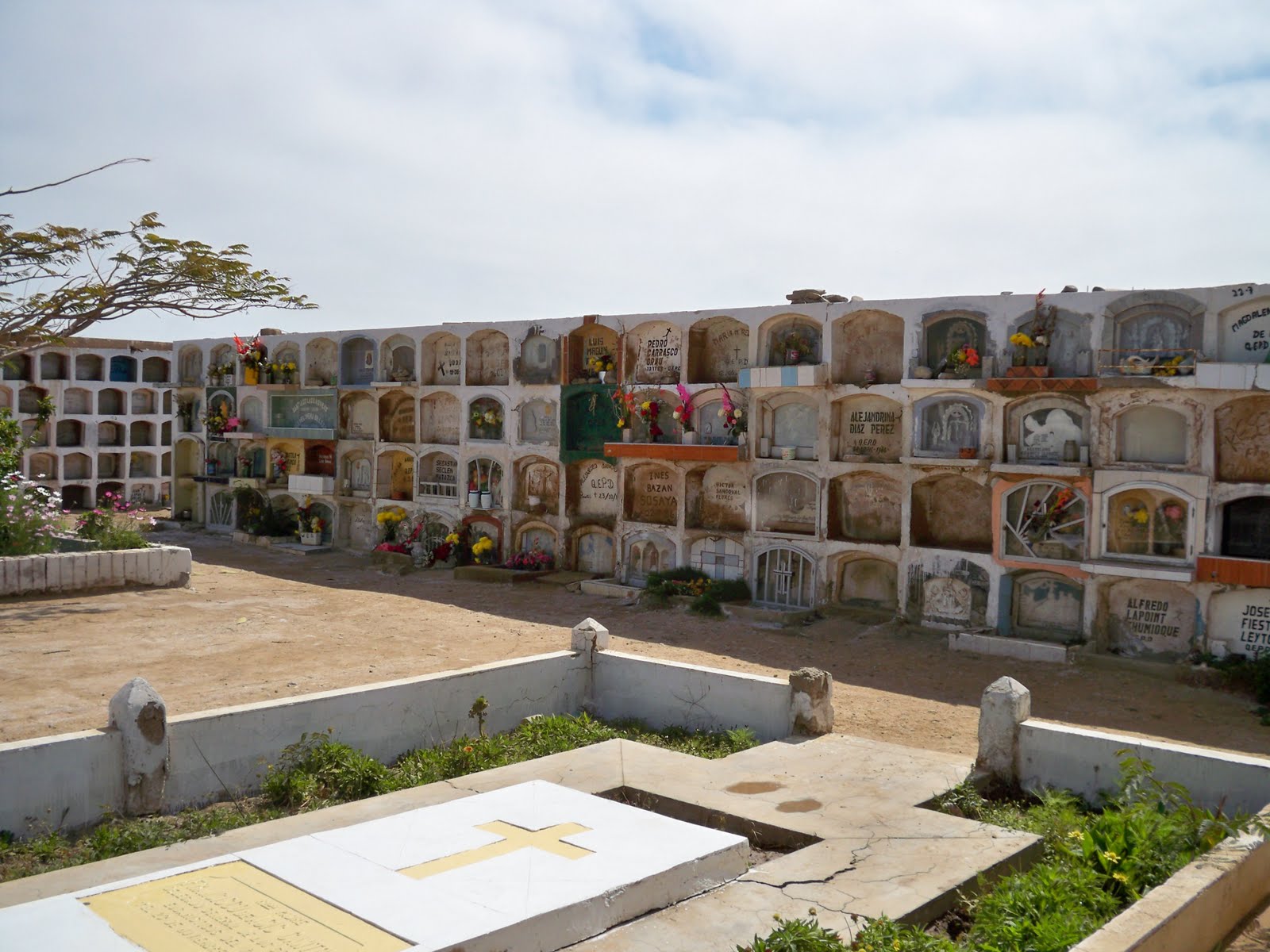 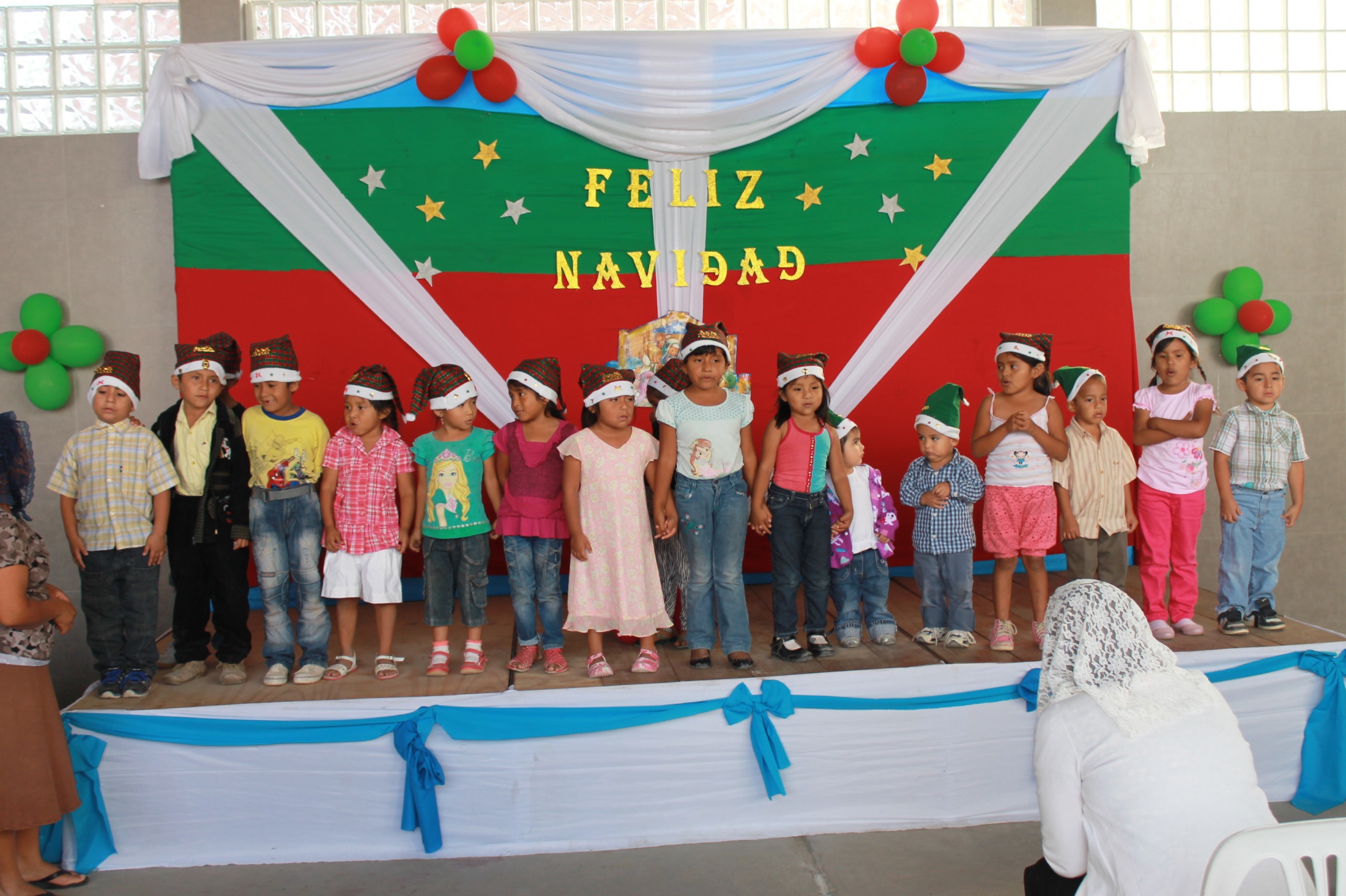 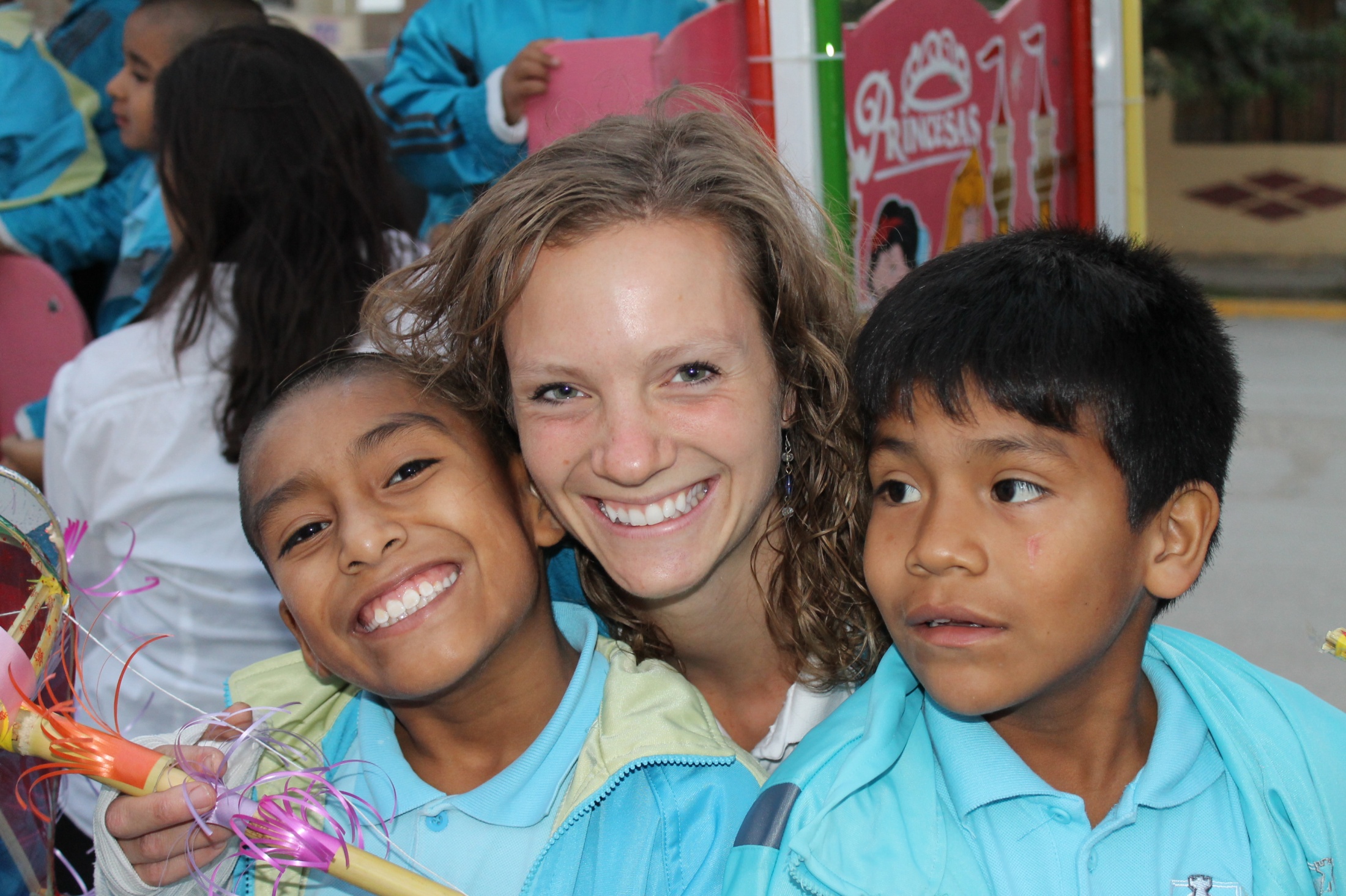 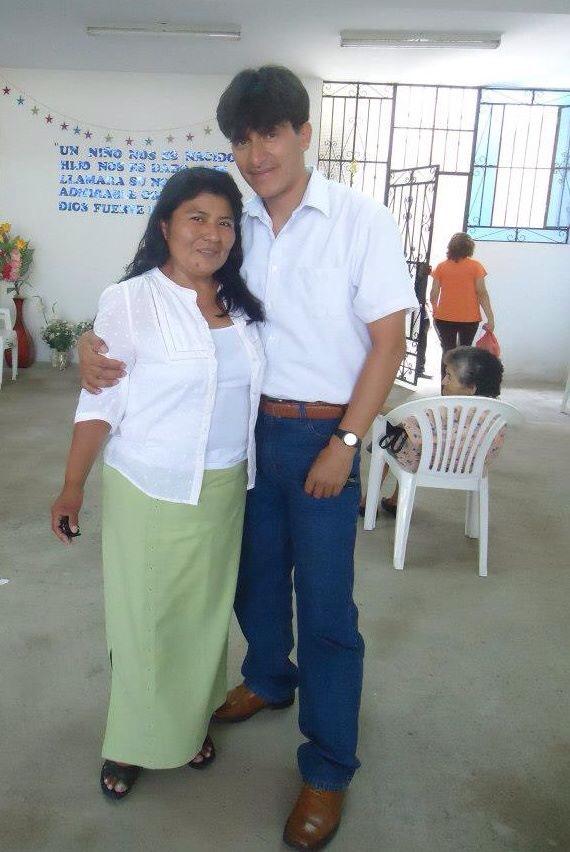 What now?
We finished at the school
More time for other things
Home for Grad and a Wedding
Praying for direction
Visa expires in October
Jonny starts 12th grade in September
Several opportunities
What can you pray for
God’s leading
The believers in Peru
Workers